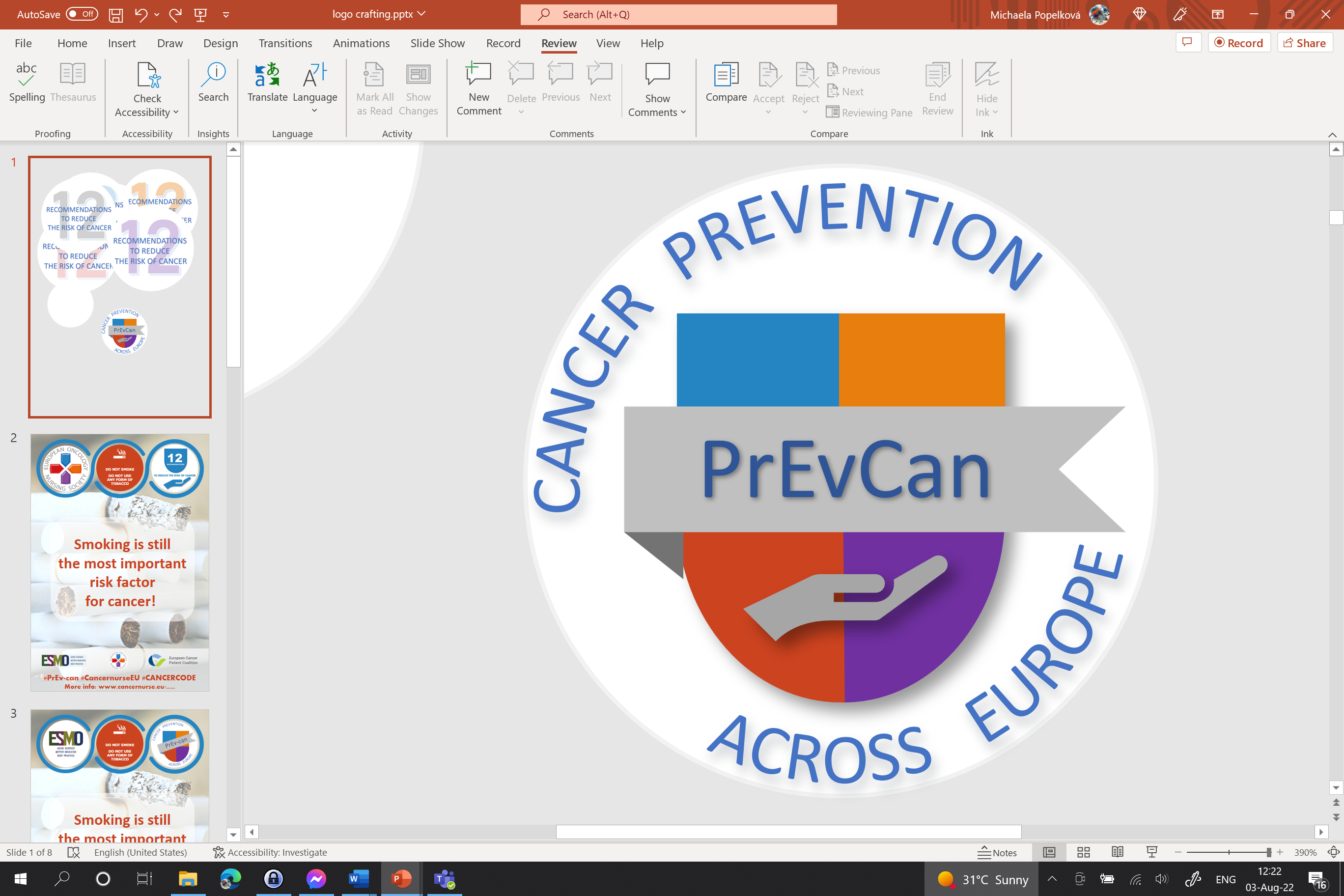 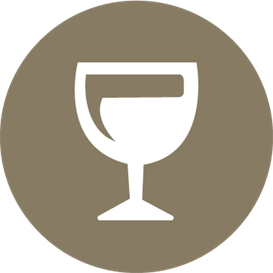 HERHANGI BIR TÜRDE ALKOL ALİYORSANİZ, ALİMİNİZİ SiNiRLAYİN
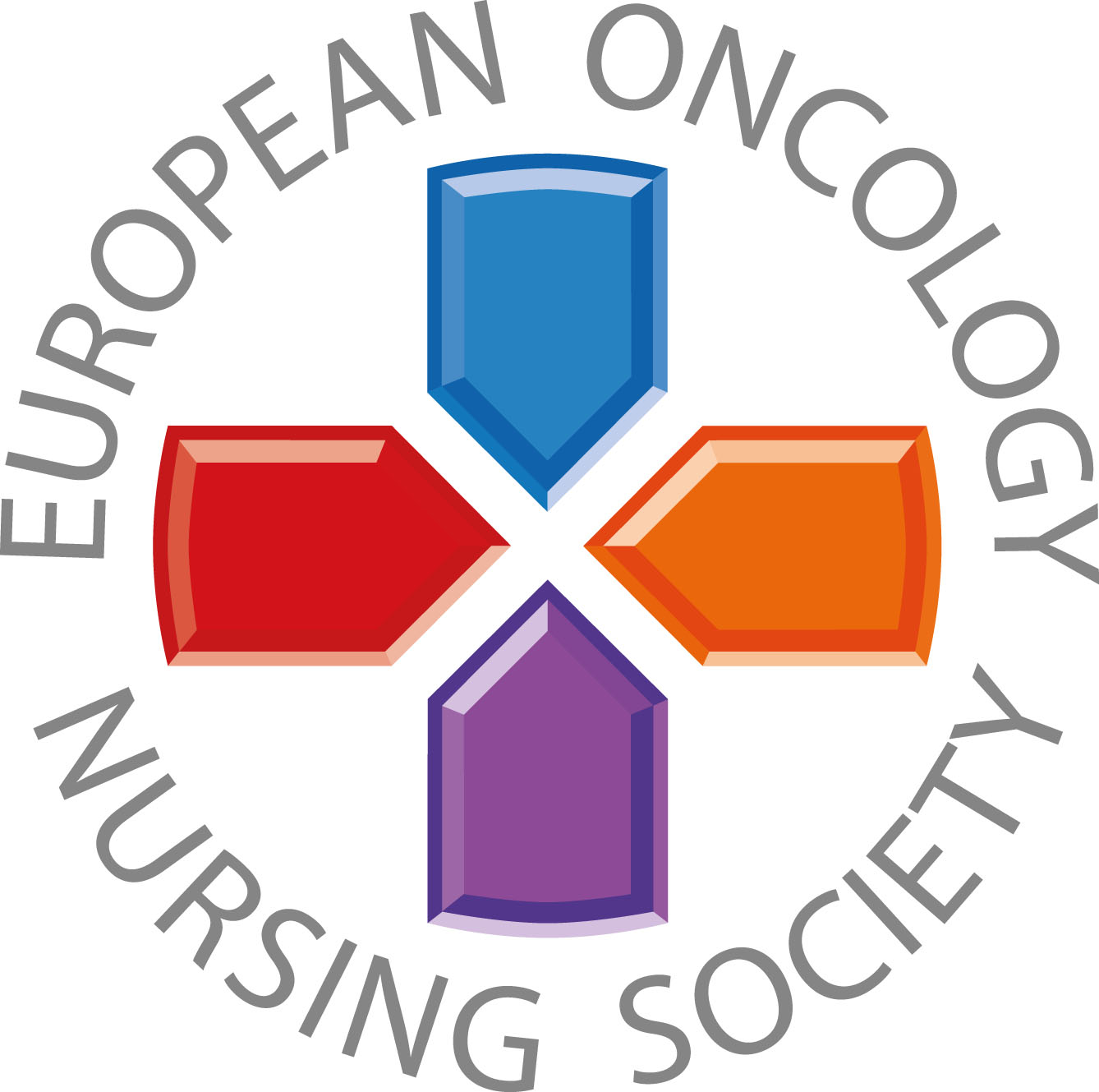 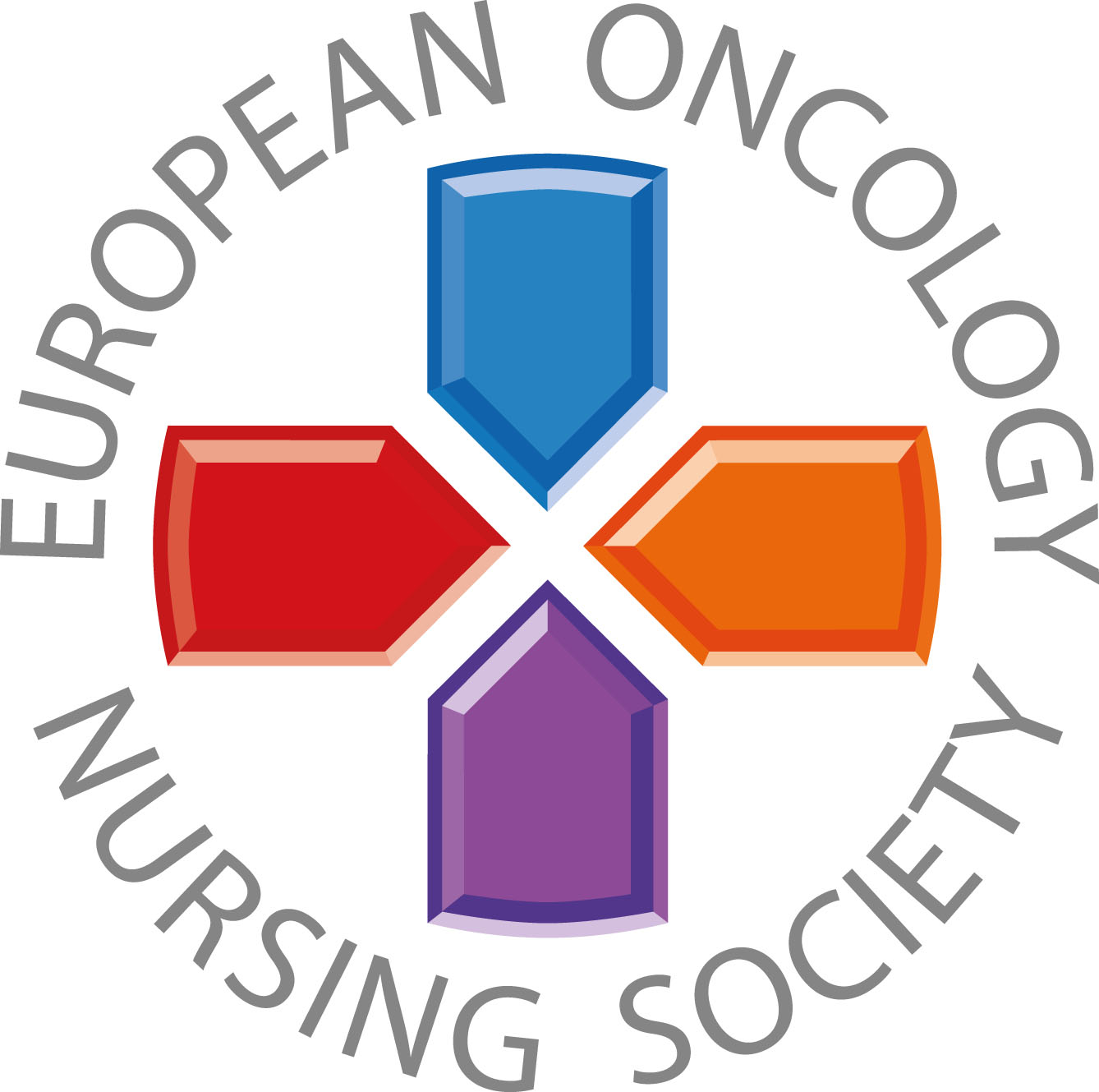 Toplum için mesajlar
#PrEvCan #CANCERCODE
PrEvCan© kampanyası EONS tarafından başlatıldı ve kampanya ortağı ESMO ile birlikte yürütülmektedir. Daha fazla bilgi için: www.cancernurse.eu/prevcan
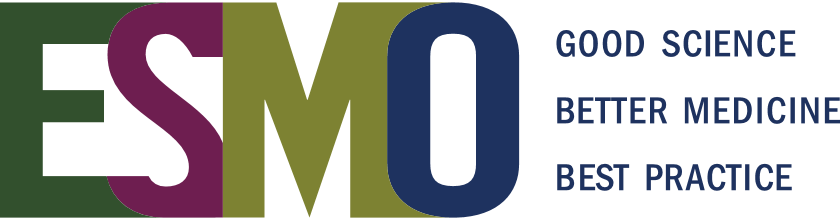 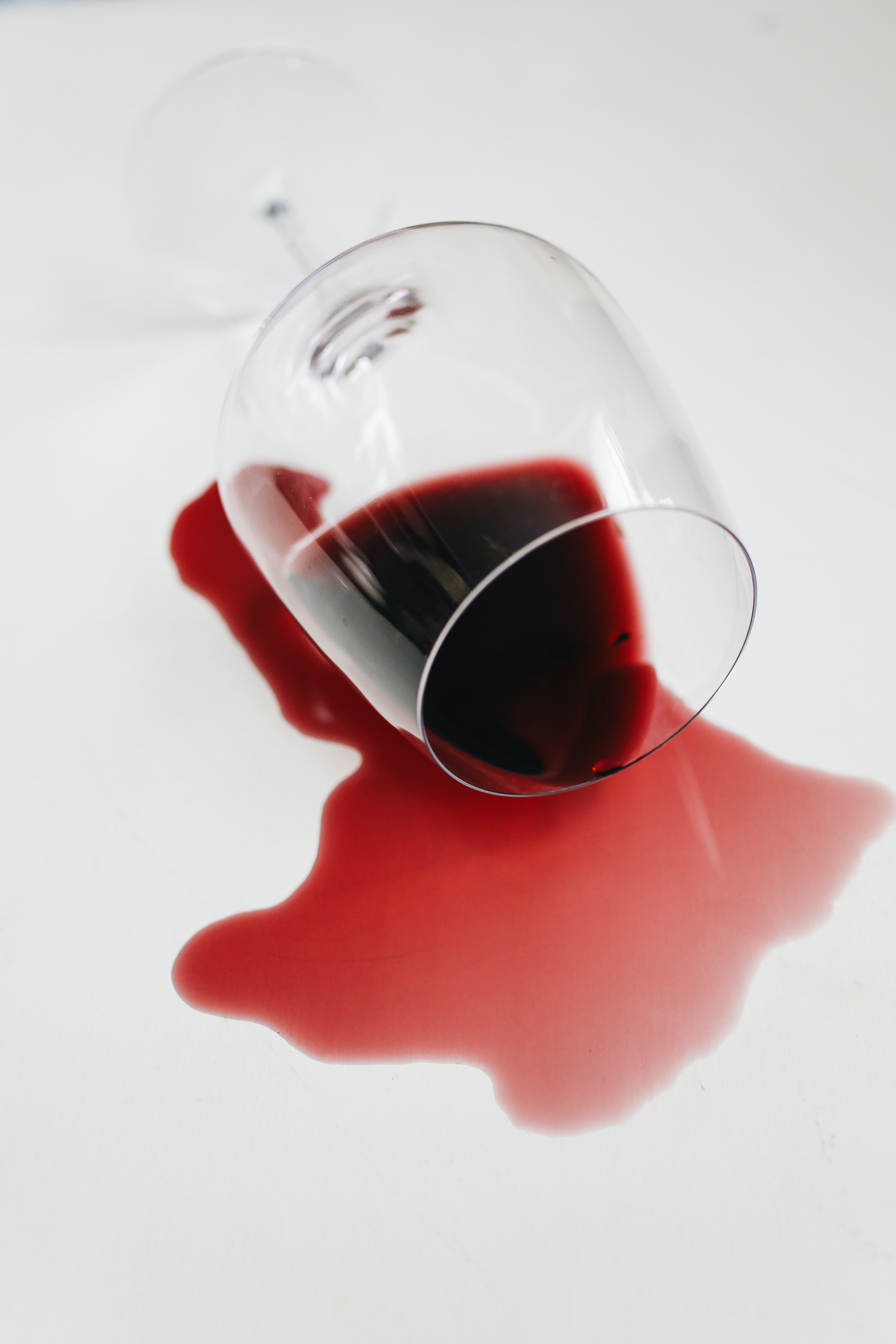 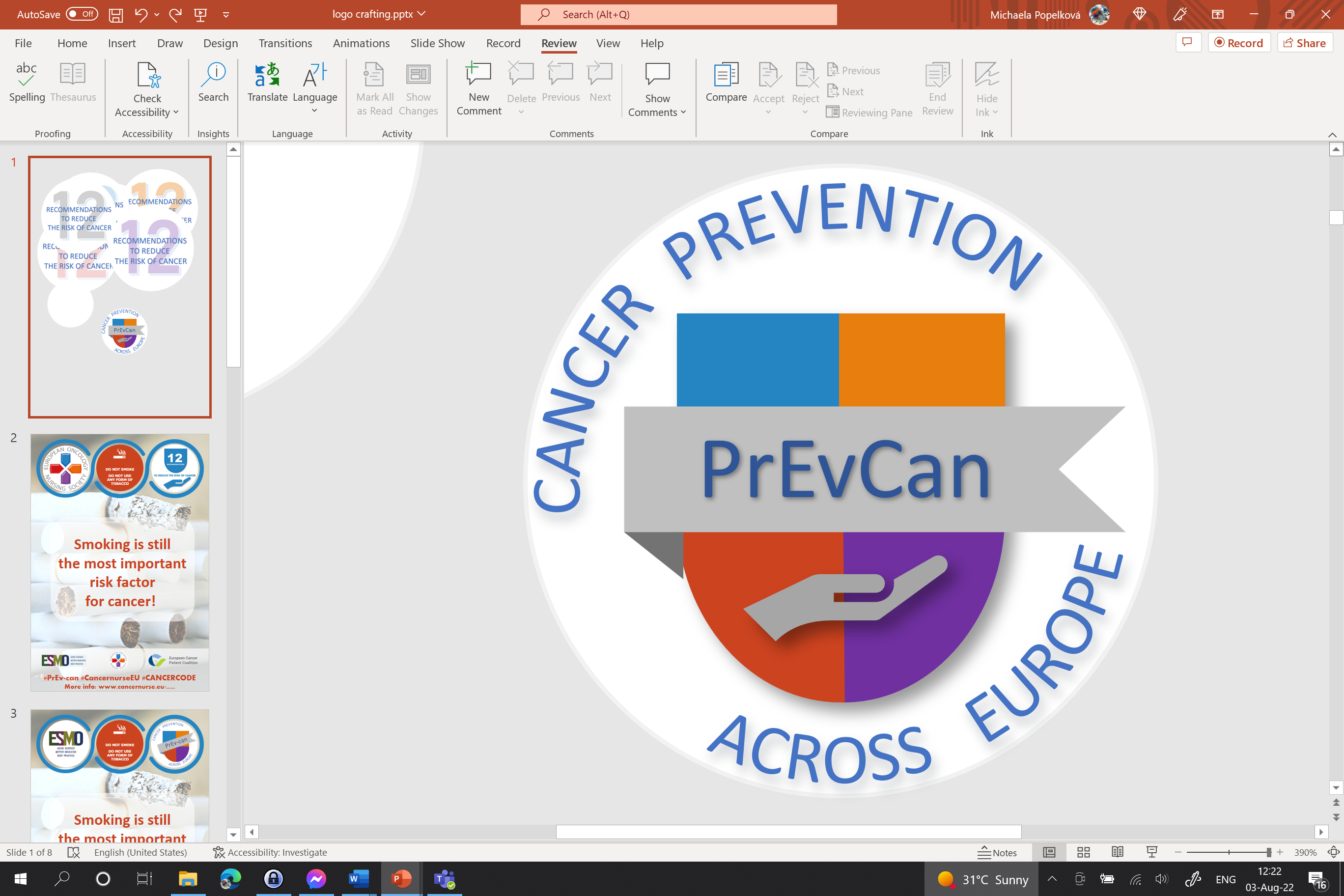 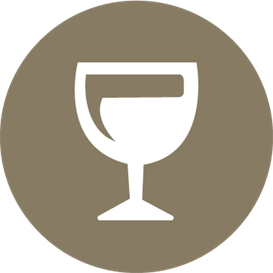 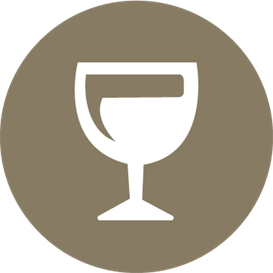 HERHANGI BIR TÜRDE ALKOL ALİYORSANİZ, ALİMİNİZİ SiNiRLAYİN
Kuruluşunuzun logosunu buraya ekleyin
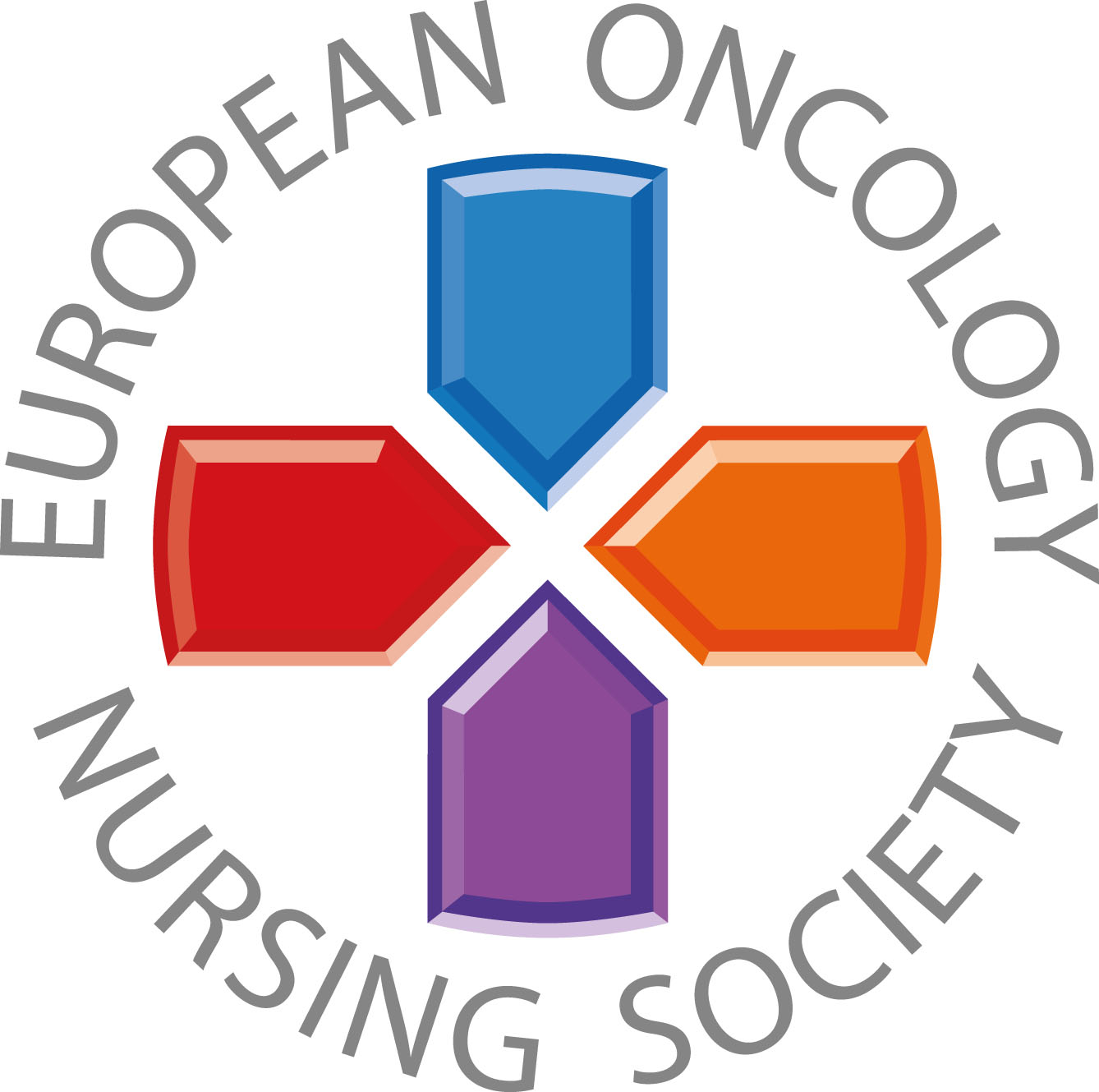 Herhangi bir türde alkol alıyorsanız, alımınızı sınırlayın. Alkol almamak kanserden korunmak için daha iyidir.
#PrEvCan #CANCERCODE
PrEvCan© kampanyası EONS tarafından başlatıldı ve kampanya ortağı ESMO ile birlikte yürütülmektedir. Daha fazla bilgi için: www.cancernurse.eu/prevcan
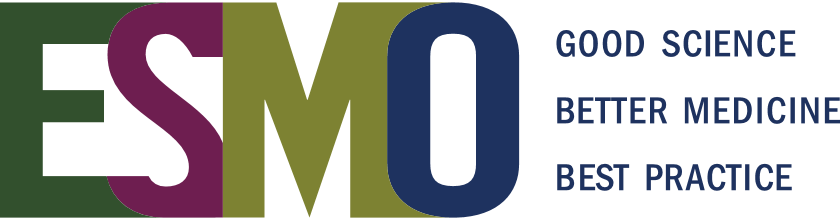 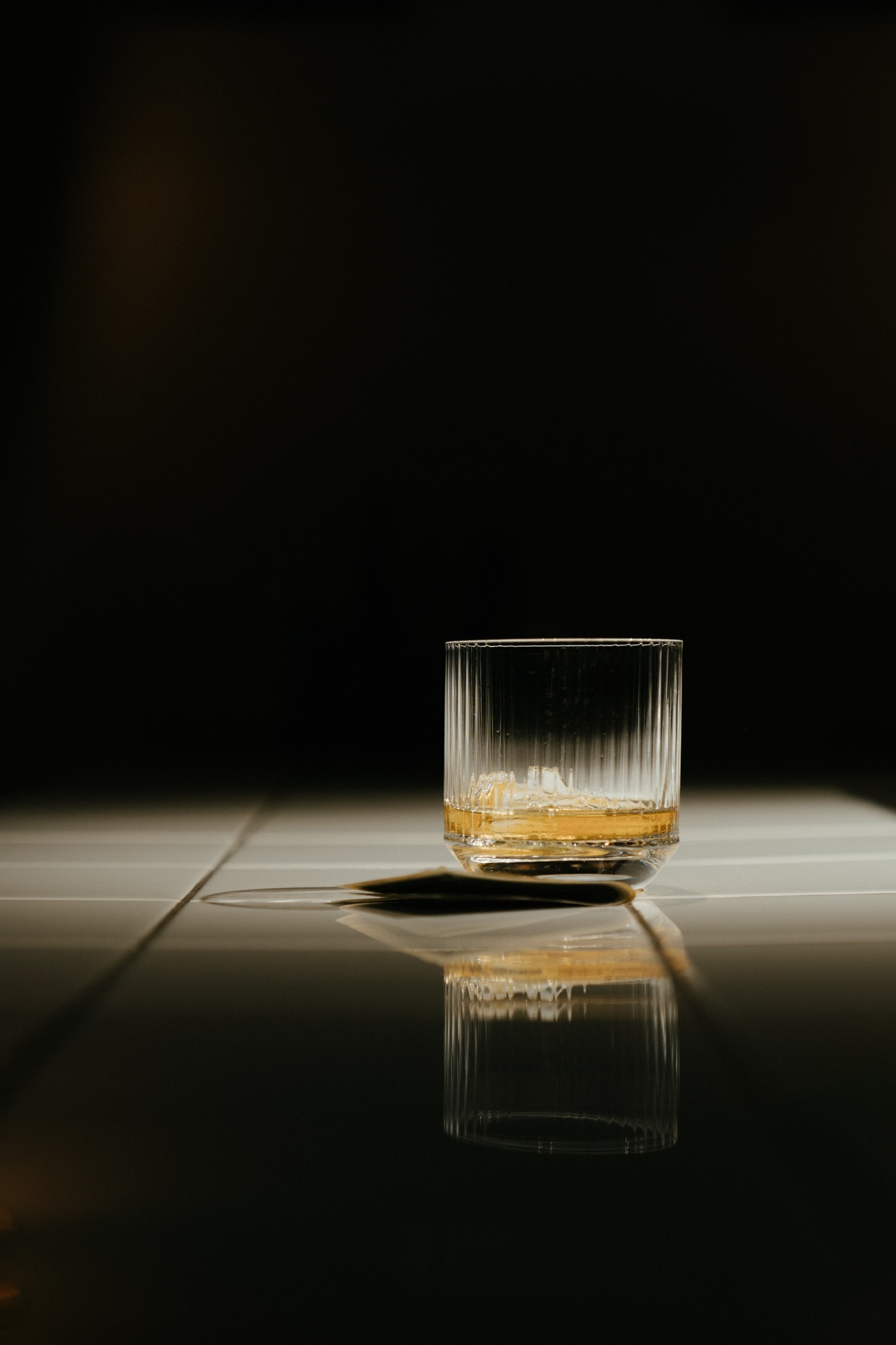 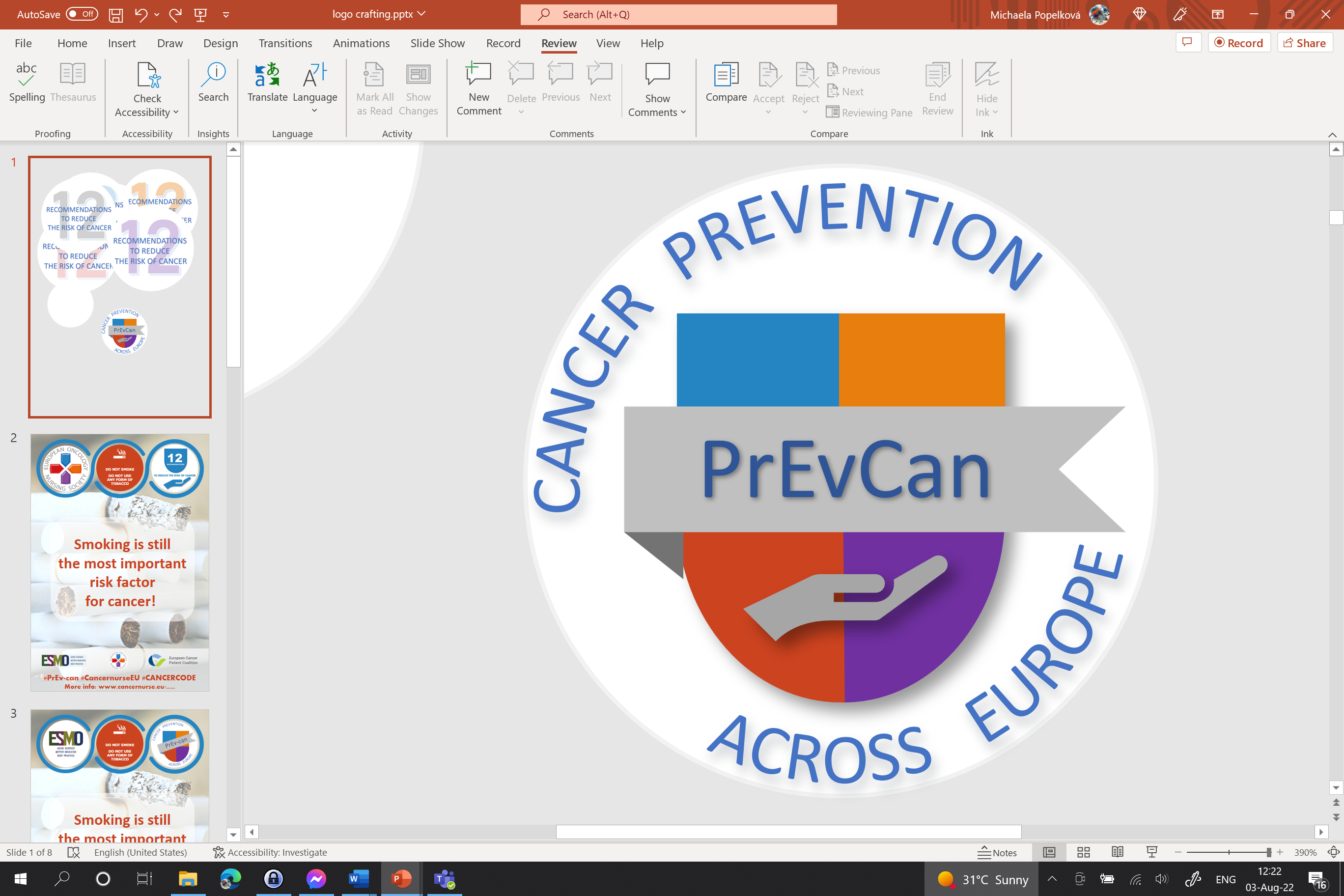 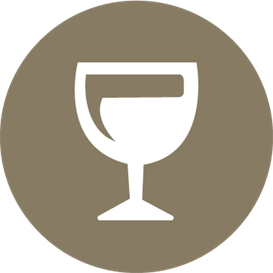 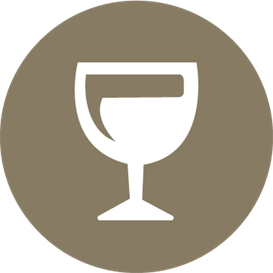 HERHANGI BIR TÜRDE ALKOL ALİYORSANİZ, ALİMİNİZİ SiNiRLAYİN
Kuruluşunuzun logosunu buraya ekleyin
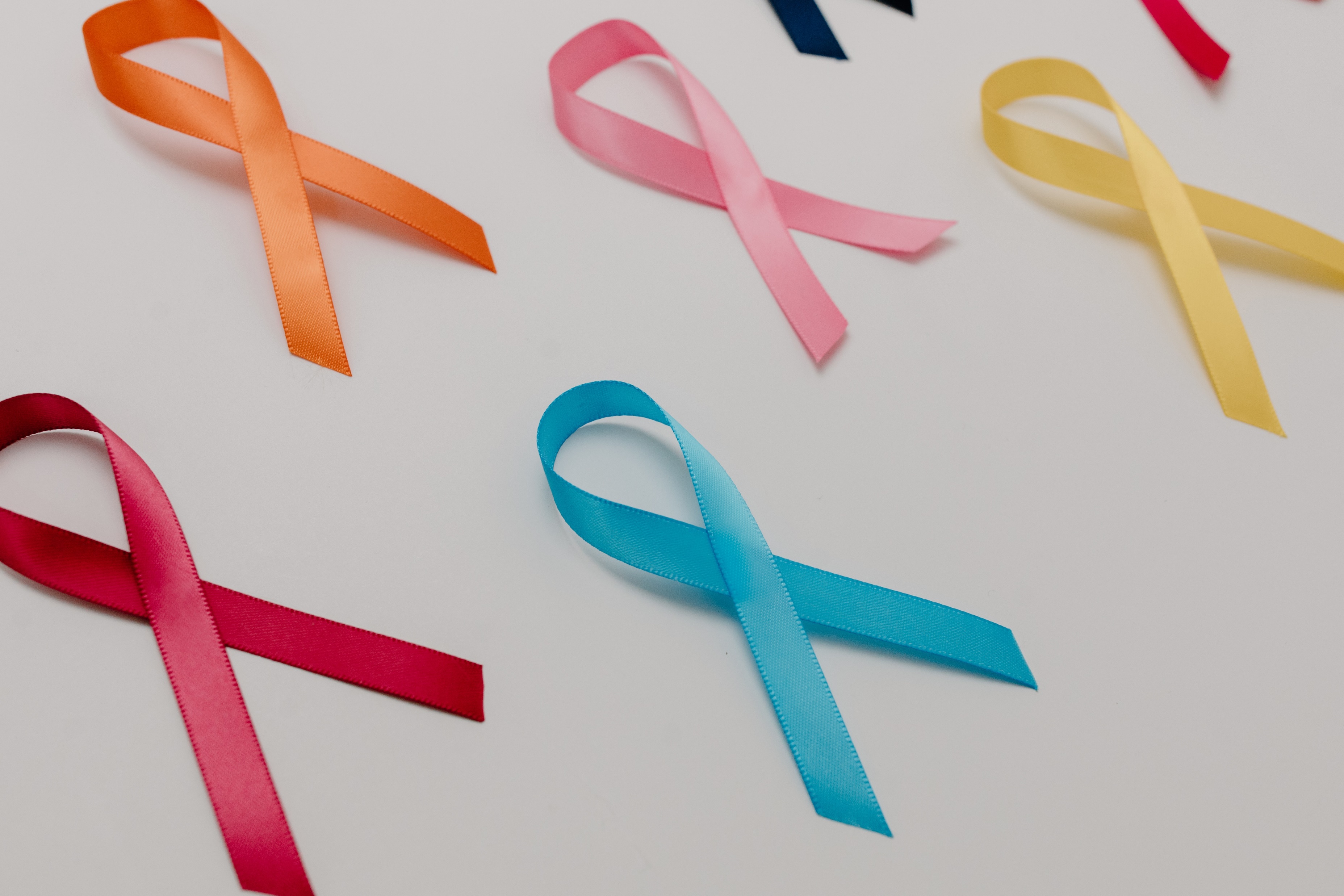 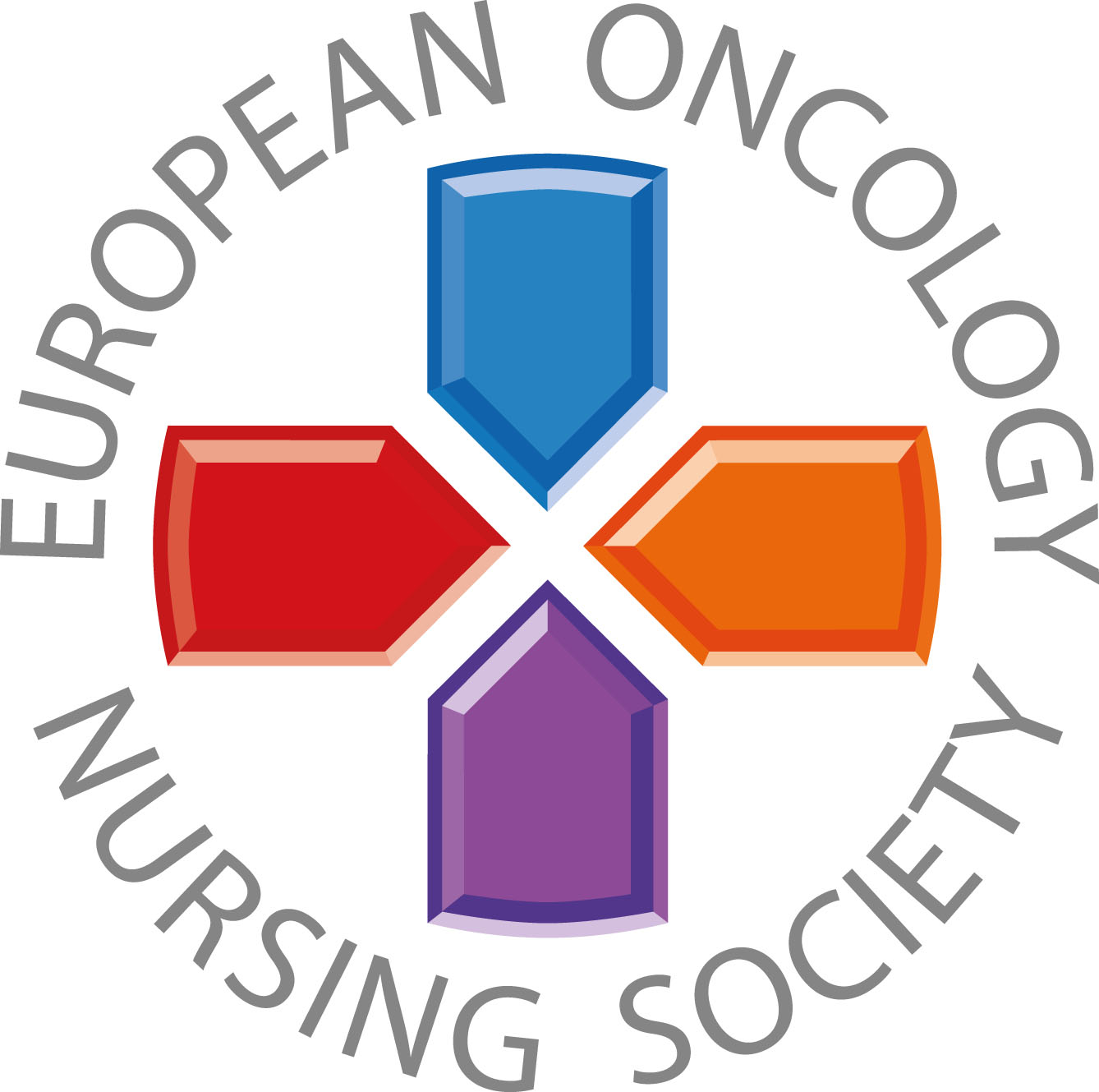 Alkol tüketimi en az 8 kanser türü ile ilişkilidir
#PrEvCan #CANCERCODE
PrEvCan© kampanyası EONS tarafından başlatıldı ve kampanya ortağı ESMO ile birlikte yürütülmektedir. Daha fazla bilgi için: www.cancernurse.eu/prevcan
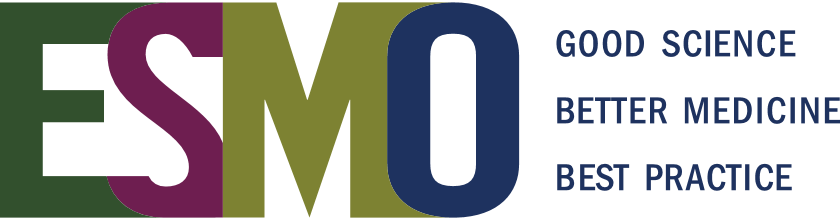 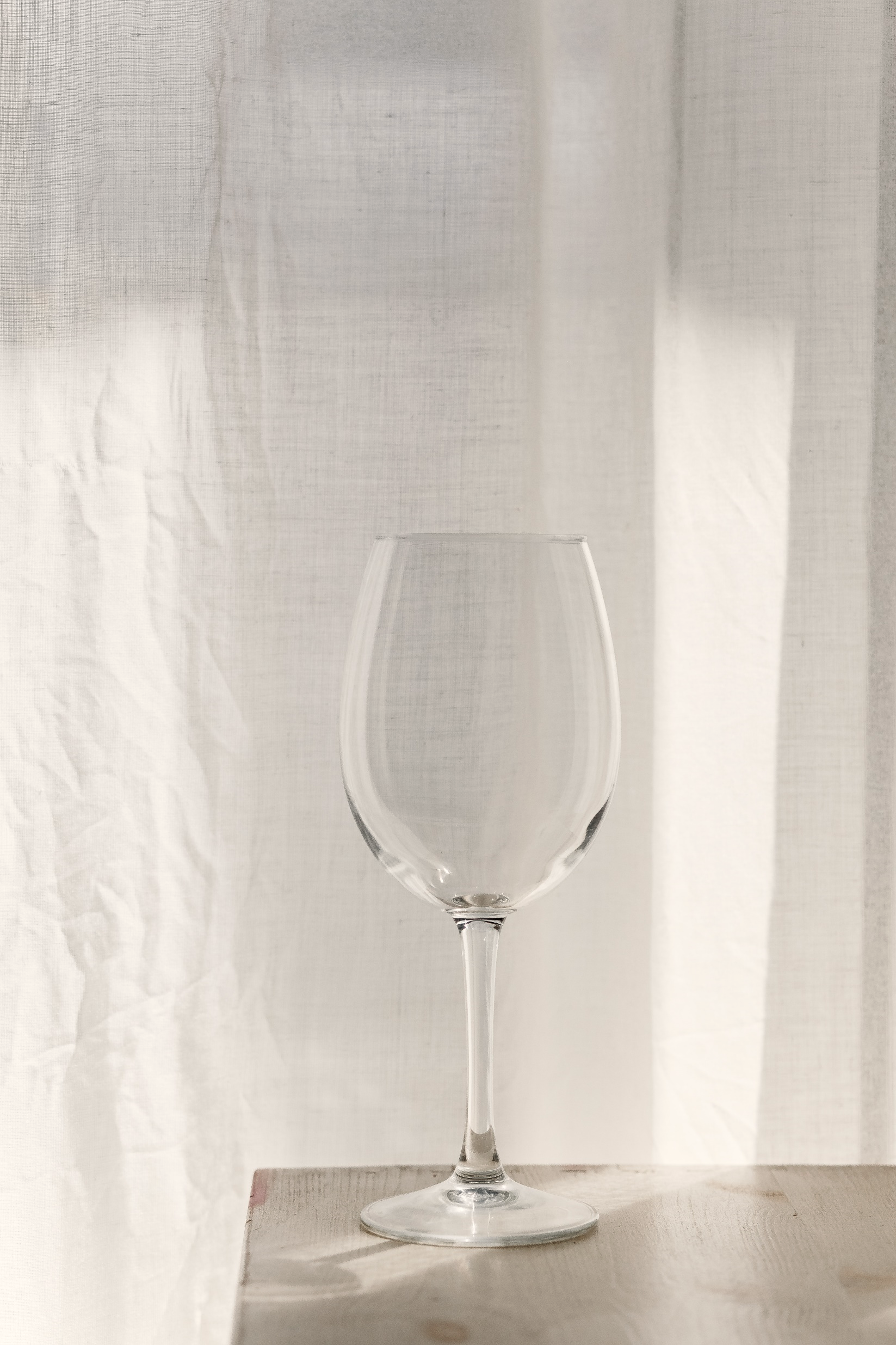 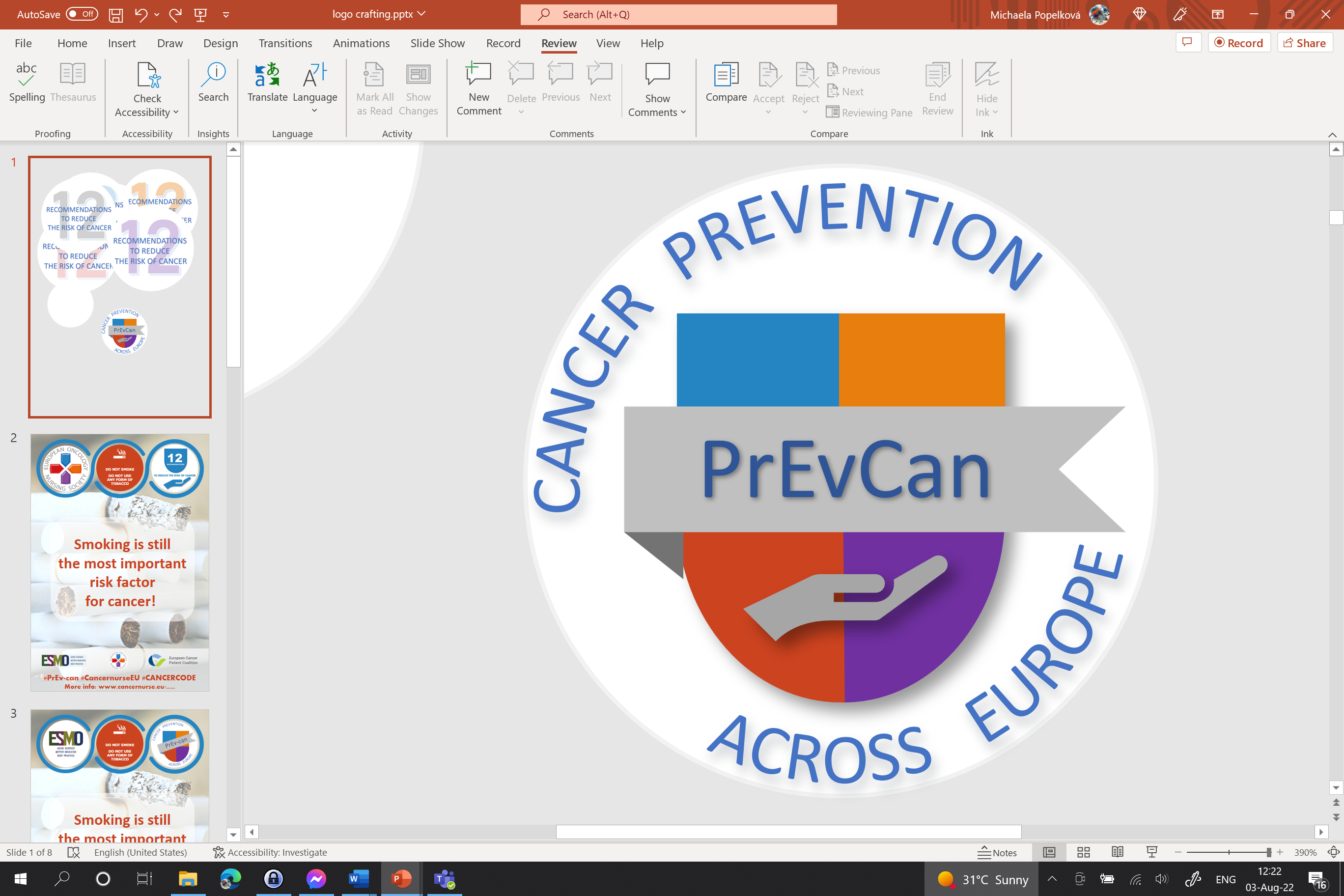 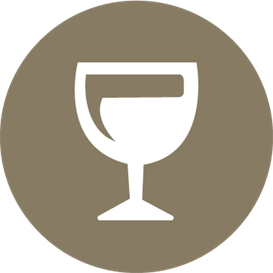 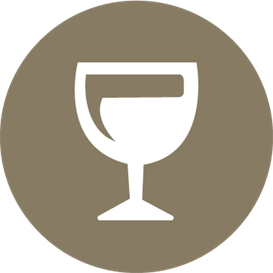 HERHANGI BIR TÜRDE ALKOL ALİYORSANİZ, ALİMİNİZİ SiNiRLAYİN
Kuruluşunuzun logosunu buraya ekleyin
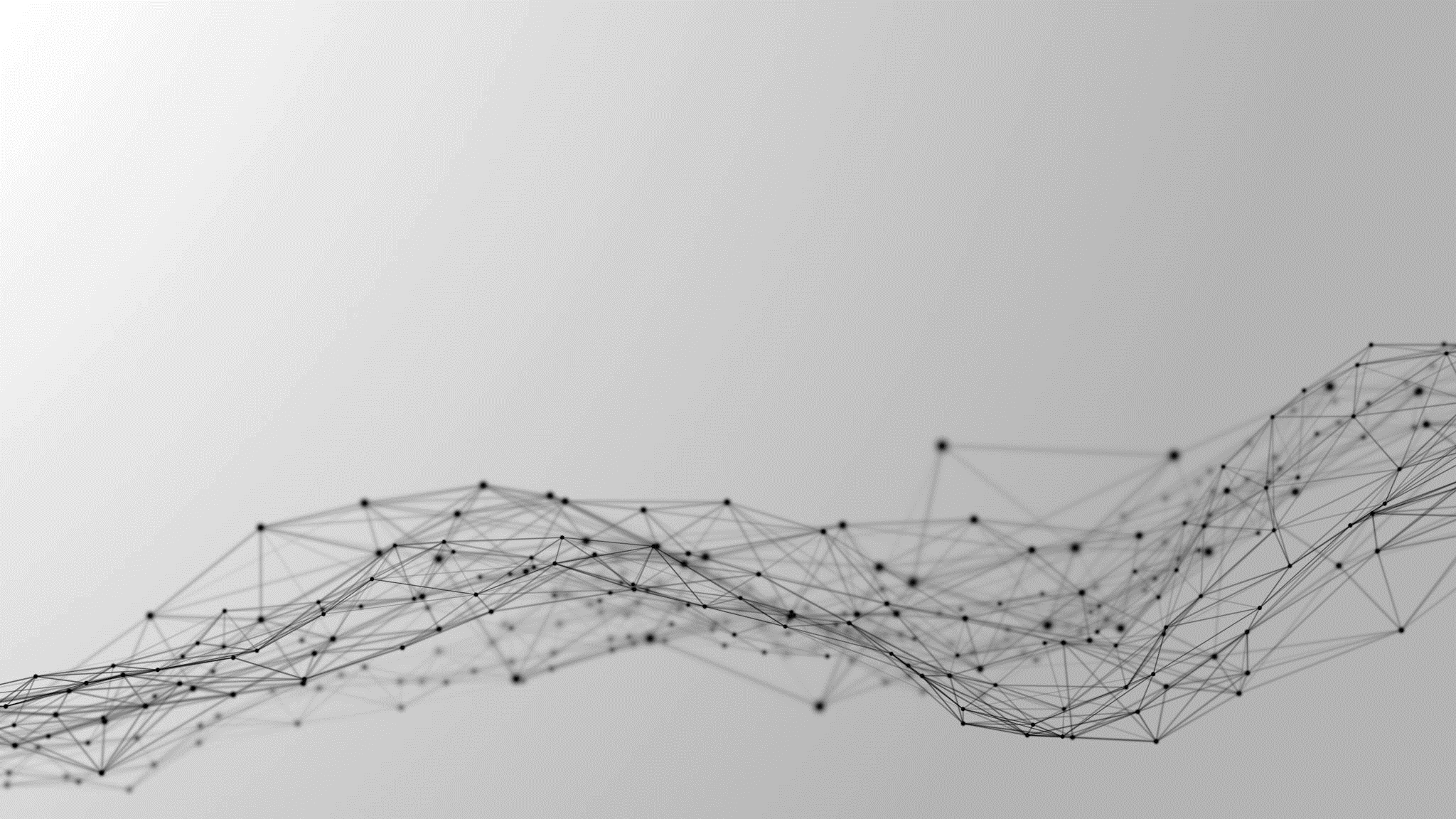 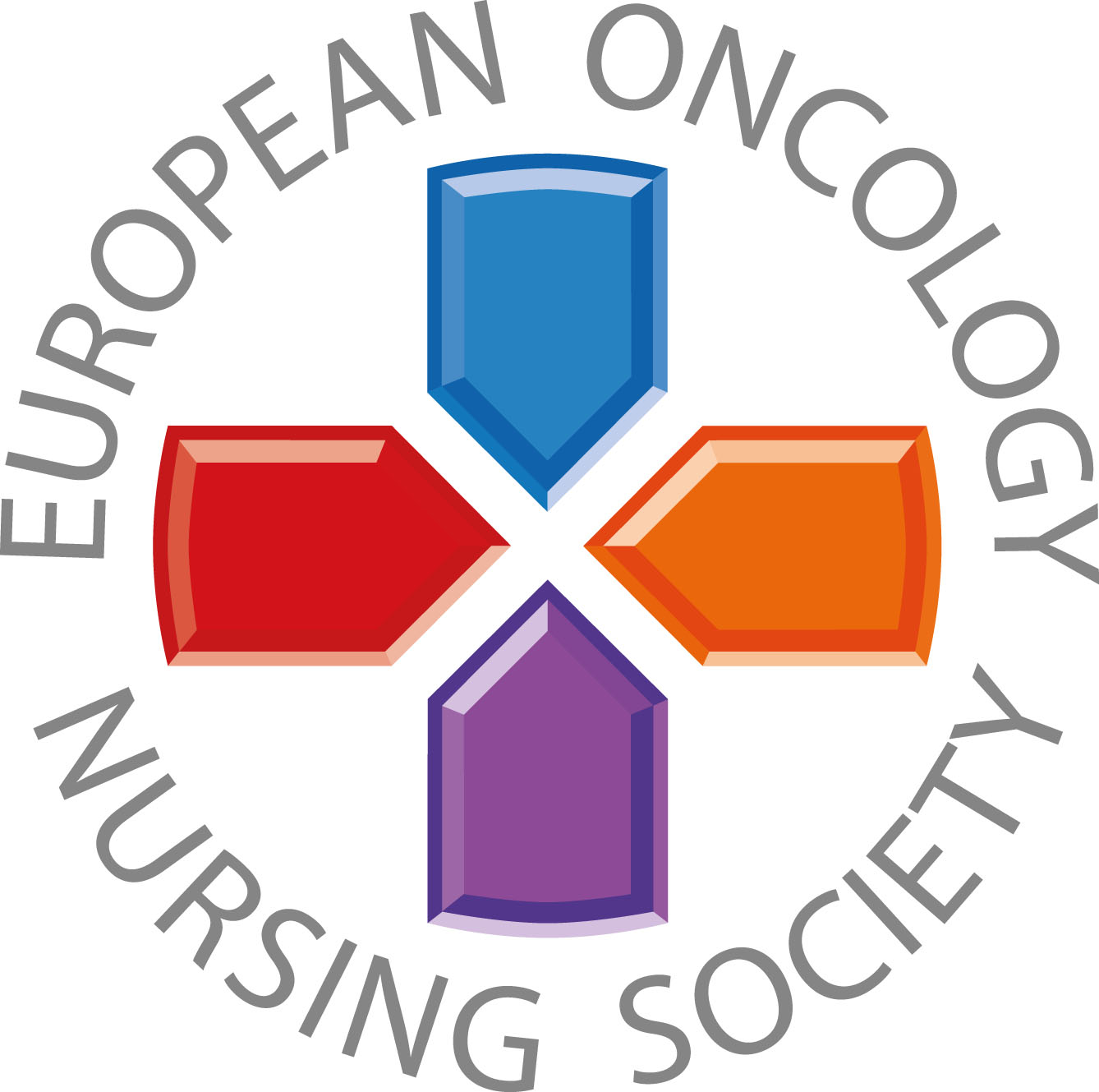 Ne kadar az alkol içerseniz kanser riskiniz o kadar azalır
#PrEvCan #CANCERCODE
PrEvCan© kampanyası EONS tarafından başlatıldı ve kampanya ortağı ESMO ile birlikte yürütülmektedir. Daha fazla bilgi için: www.cancernurse.eu/prevcan
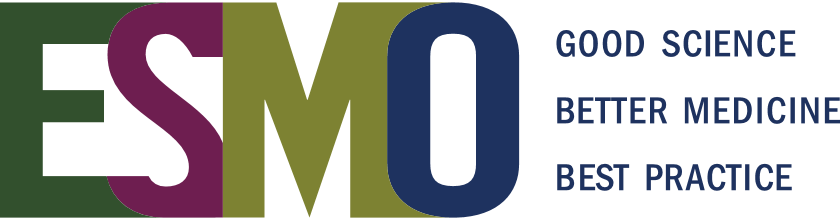 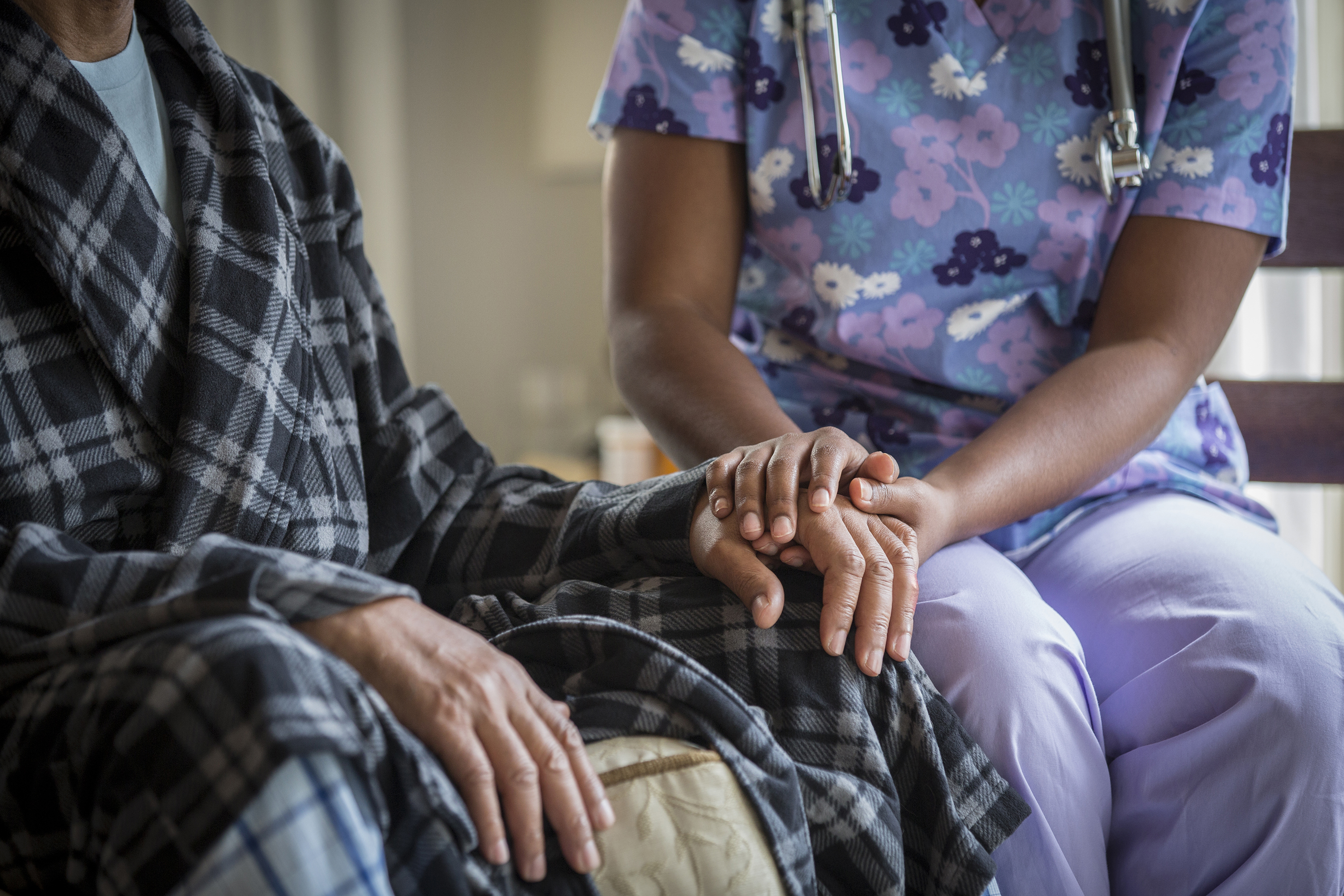 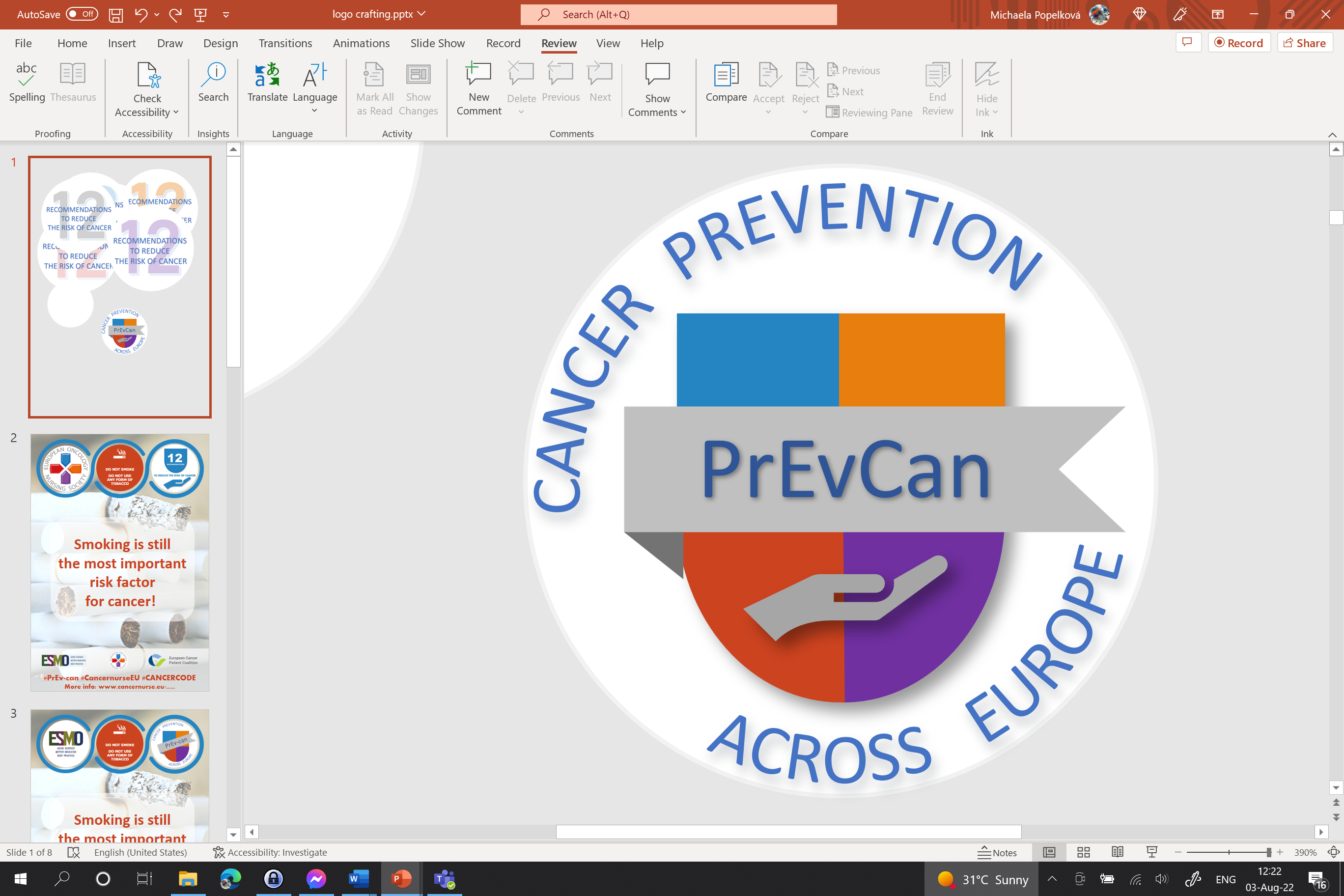 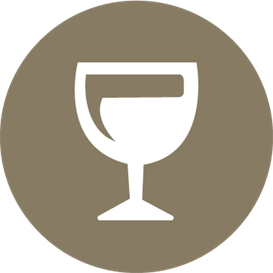 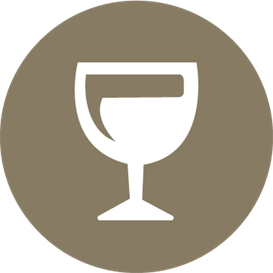 HERHANGI BIR TÜRDE ALKOL ALİYORSANİZ, ALİMİNİZİ SiNiRLAYİN
Kuruluşunuzun logosunu buraya ekleyin
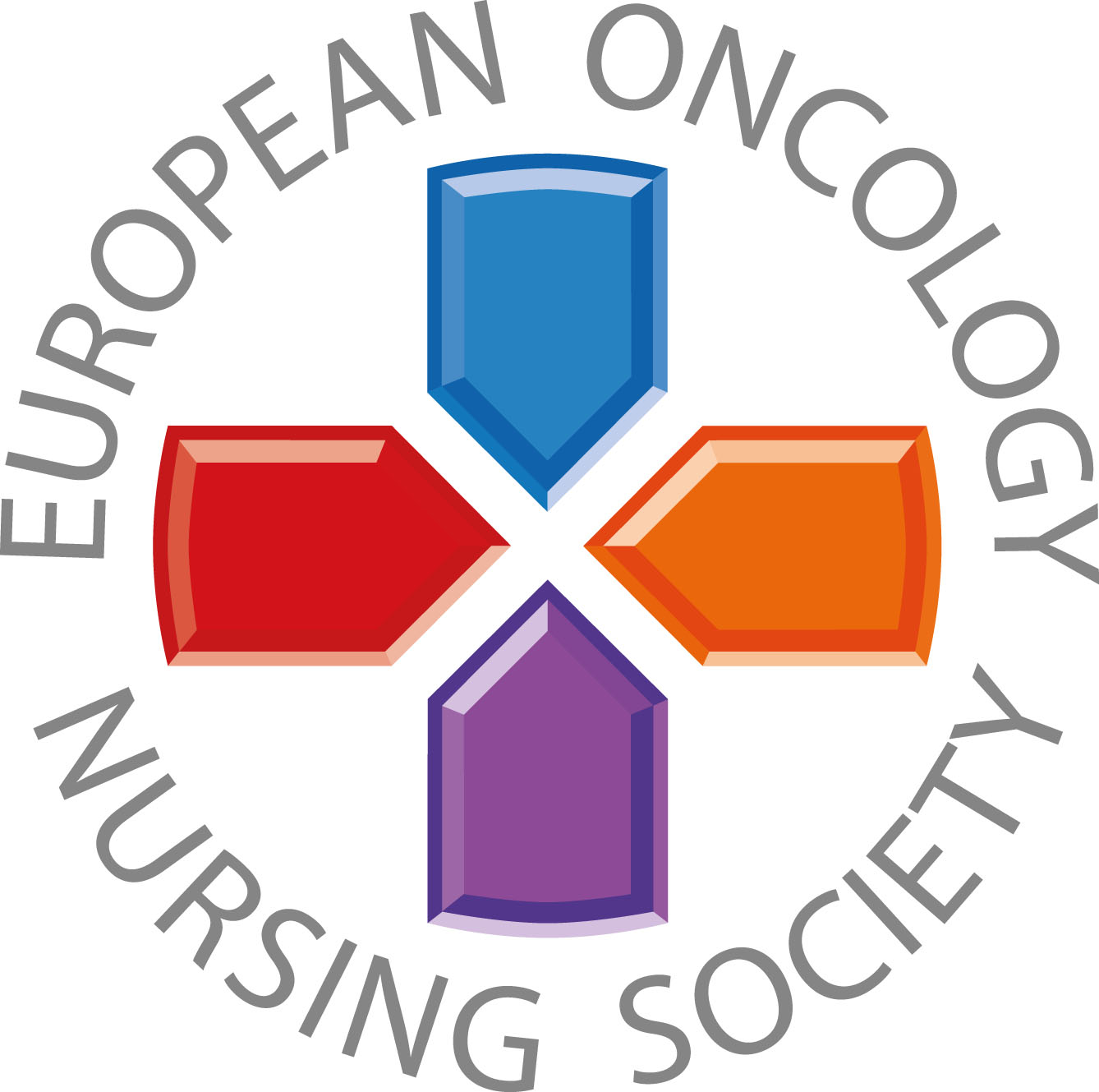 Hemşirenizden veya diğer sağlık bakım sağlayıcınızdan destek isteyin
#PrEvCan #CANCERCODE
PrEvCan© kampanyası EONS tarafından başlatıldı ve kampanya ortağı ESMO ile birlikte yürütülmektedir. Daha fazla bilgi için: www.cancernurse.eu/prevcan
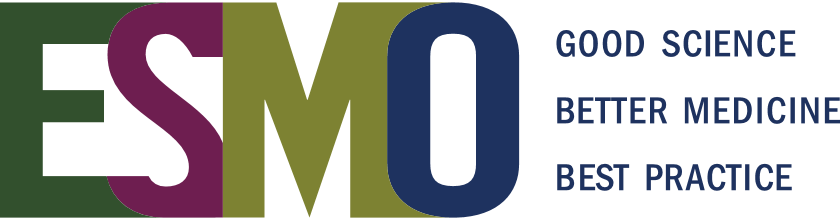 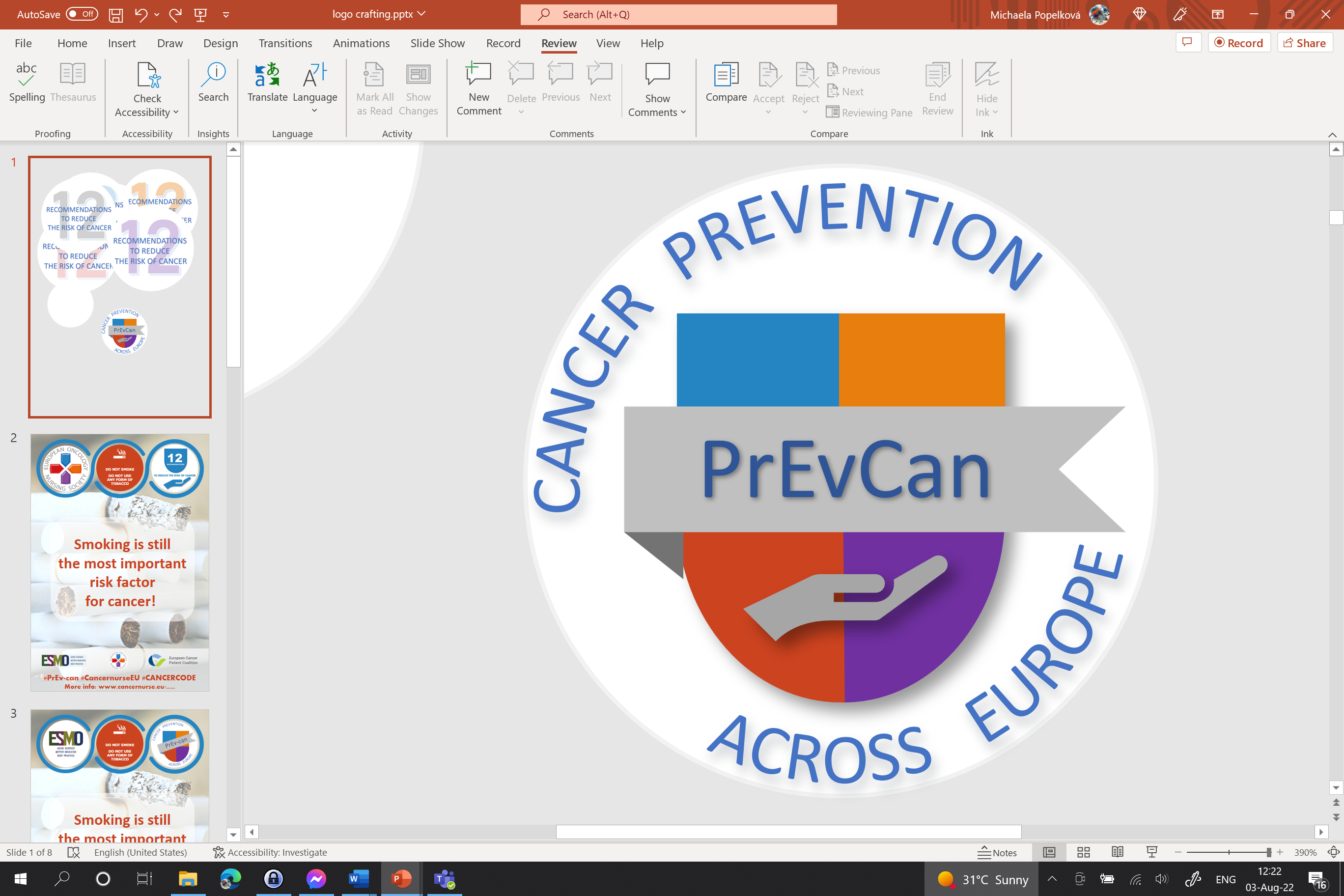 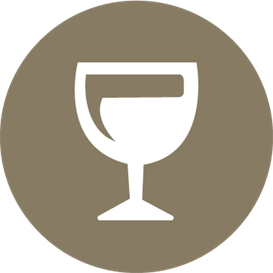 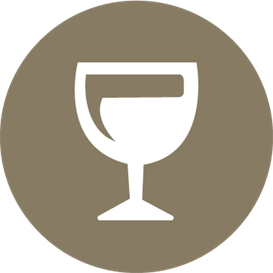 HERHANGI BIR TÜRDE ALKOL ALİYORSANİZ, ALİMİNİZİ SiNiRLAYİN
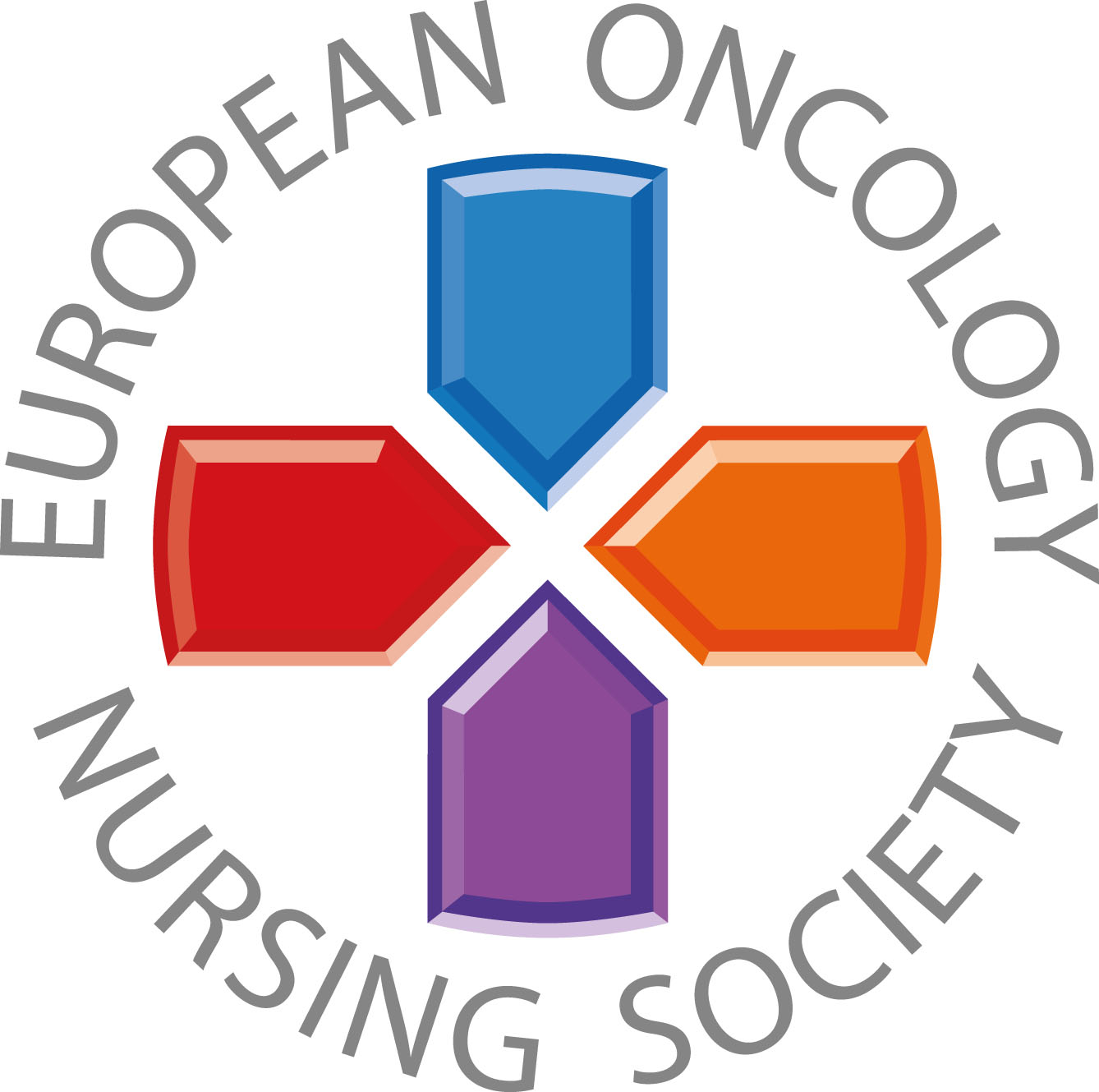 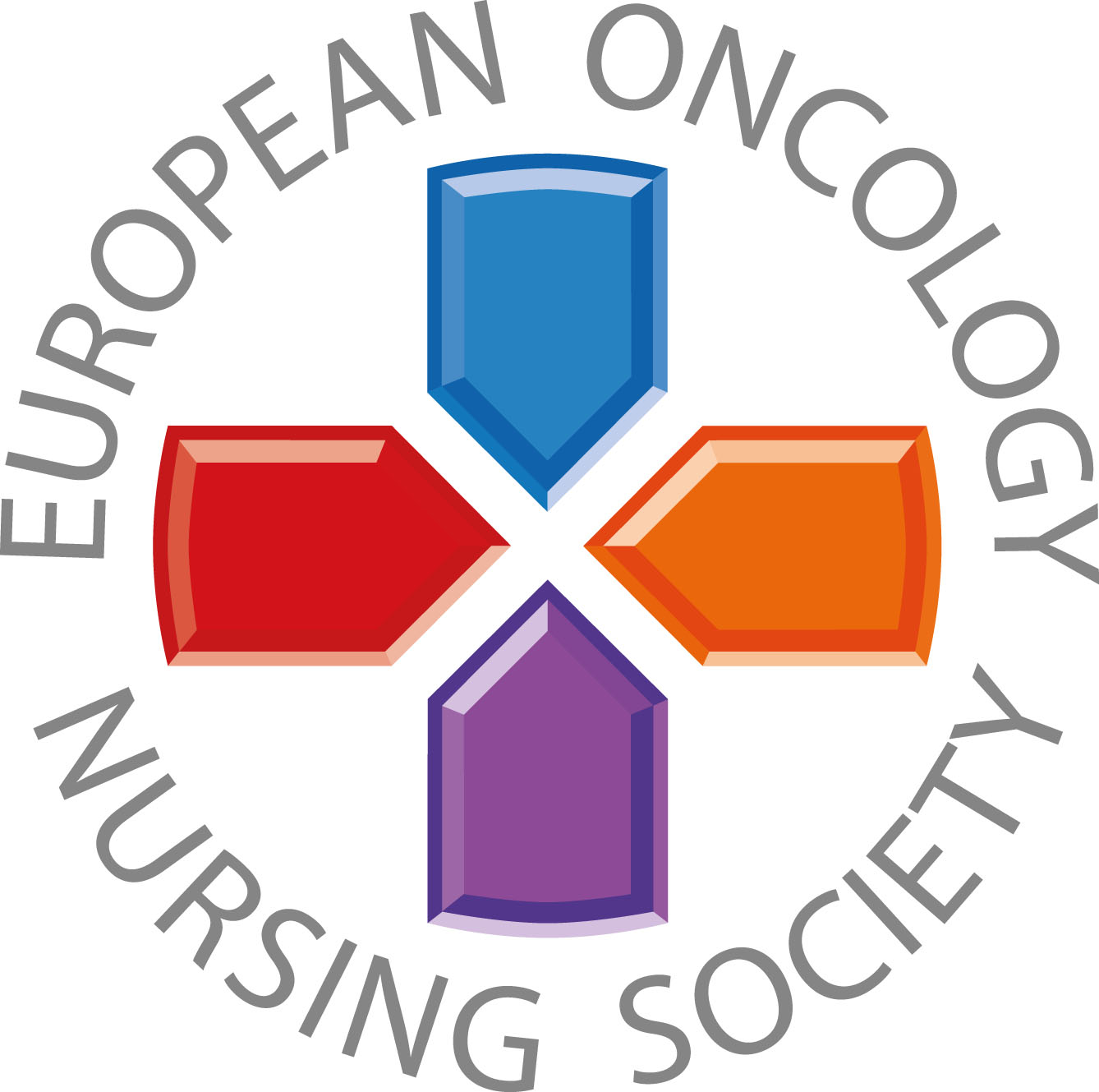 Sağlık bakım profesyonelleri için mesajlar
#PrEvCan #CANCERCODE
PrEvCan© kampanyası EONS tarafından başlatıldı ve kampanya ortağı ESMO ile birlikte yürütülmektedir. Daha fazla bilgi için: www.cancernurse.eu/prevcan
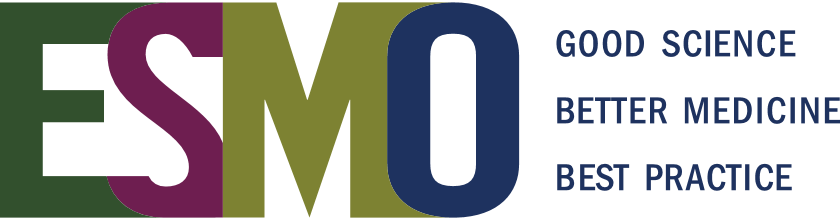 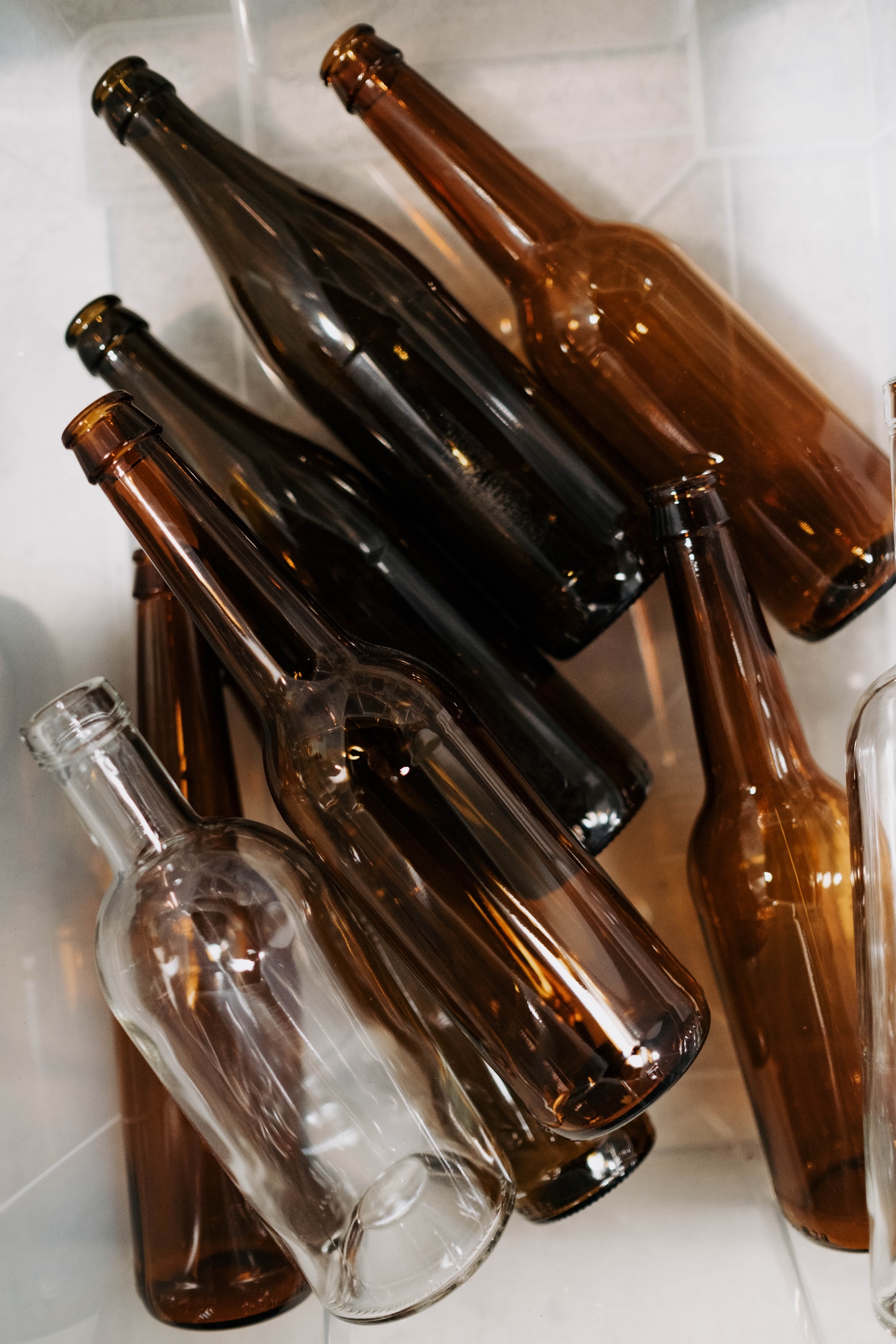 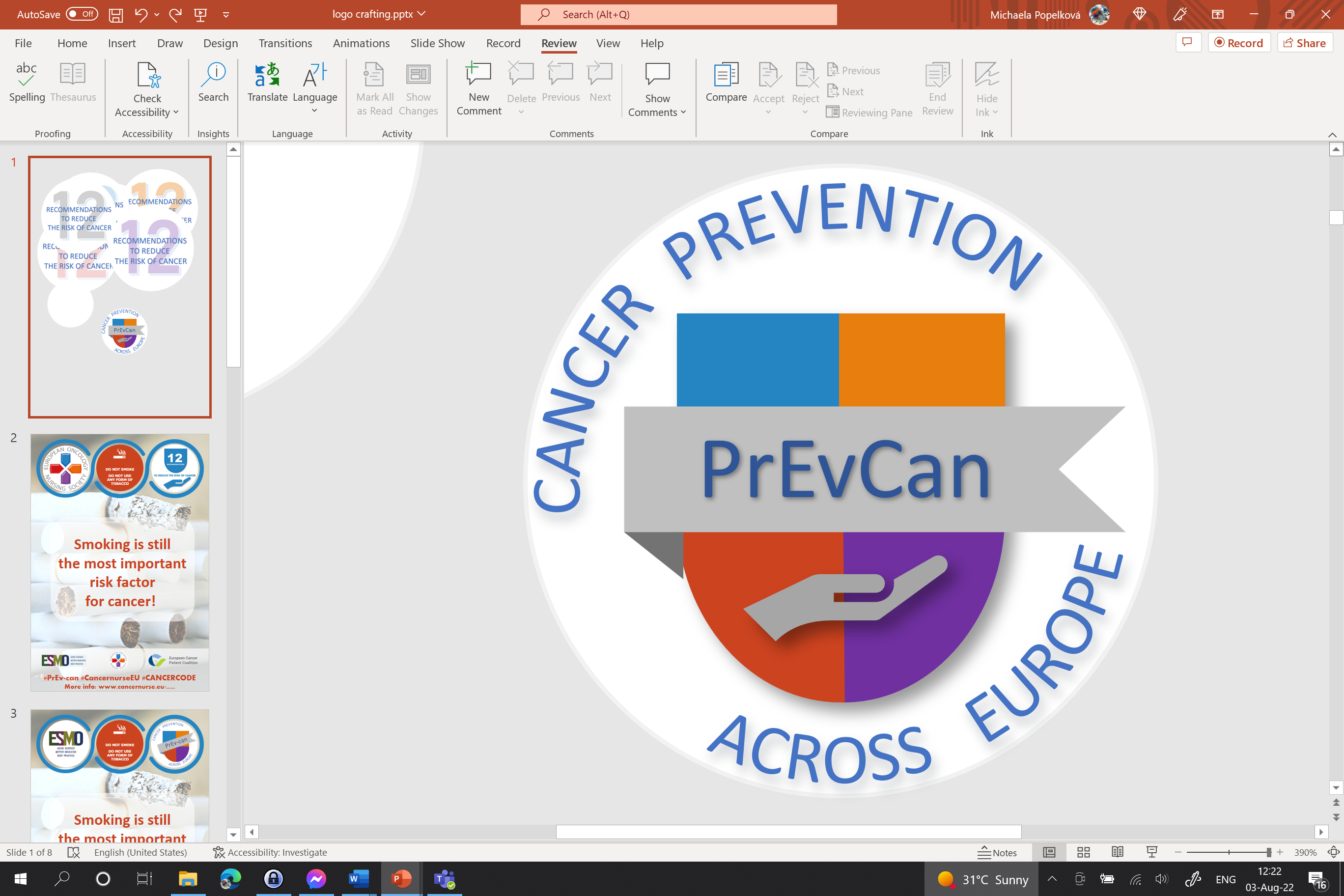 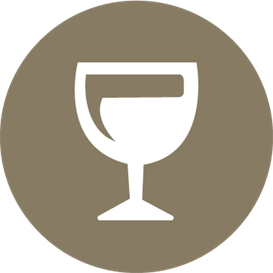 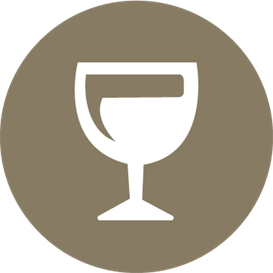 HERHANGI BIR TÜRDE ALKOL ALİYORSANİZ, ALİMİNİZİ SiNiRLAYİN
Kuruluşunuzun logosunu buraya ekleyin
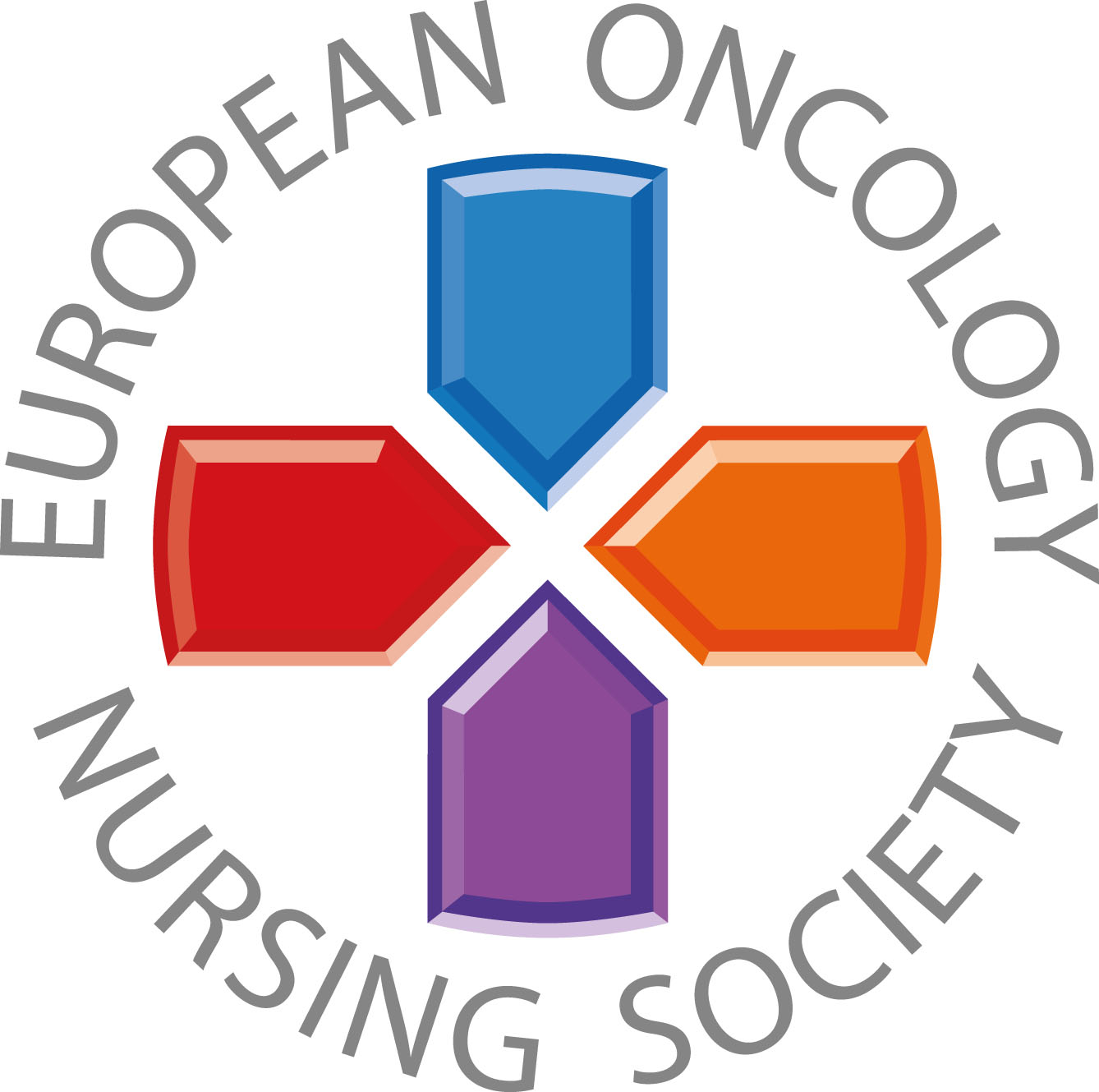 Hastalarınızın alkol içip içmediğini daima değerlendirin
#PrEvCan #CANCERCODE
PrEvCan© kampanyası EONS tarafından başlatıldı ve kampanya ortağı ESMO ile birlikte yürütülmektedir. Daha fazla bilgi için: www.cancernurse.eu/prevcan
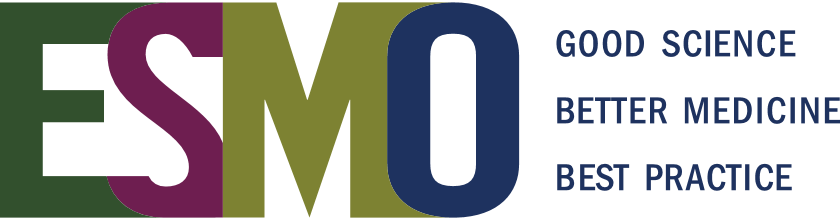 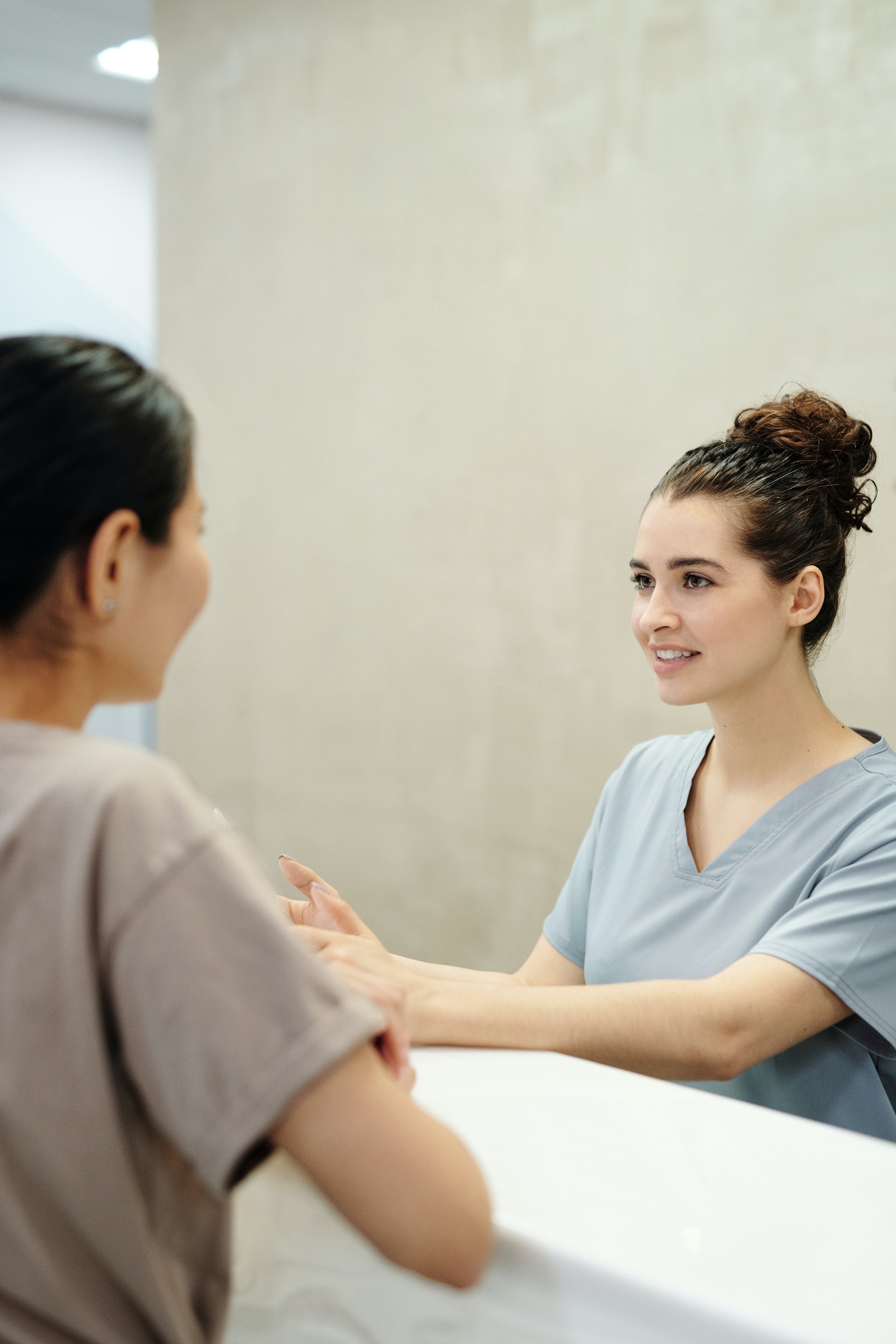 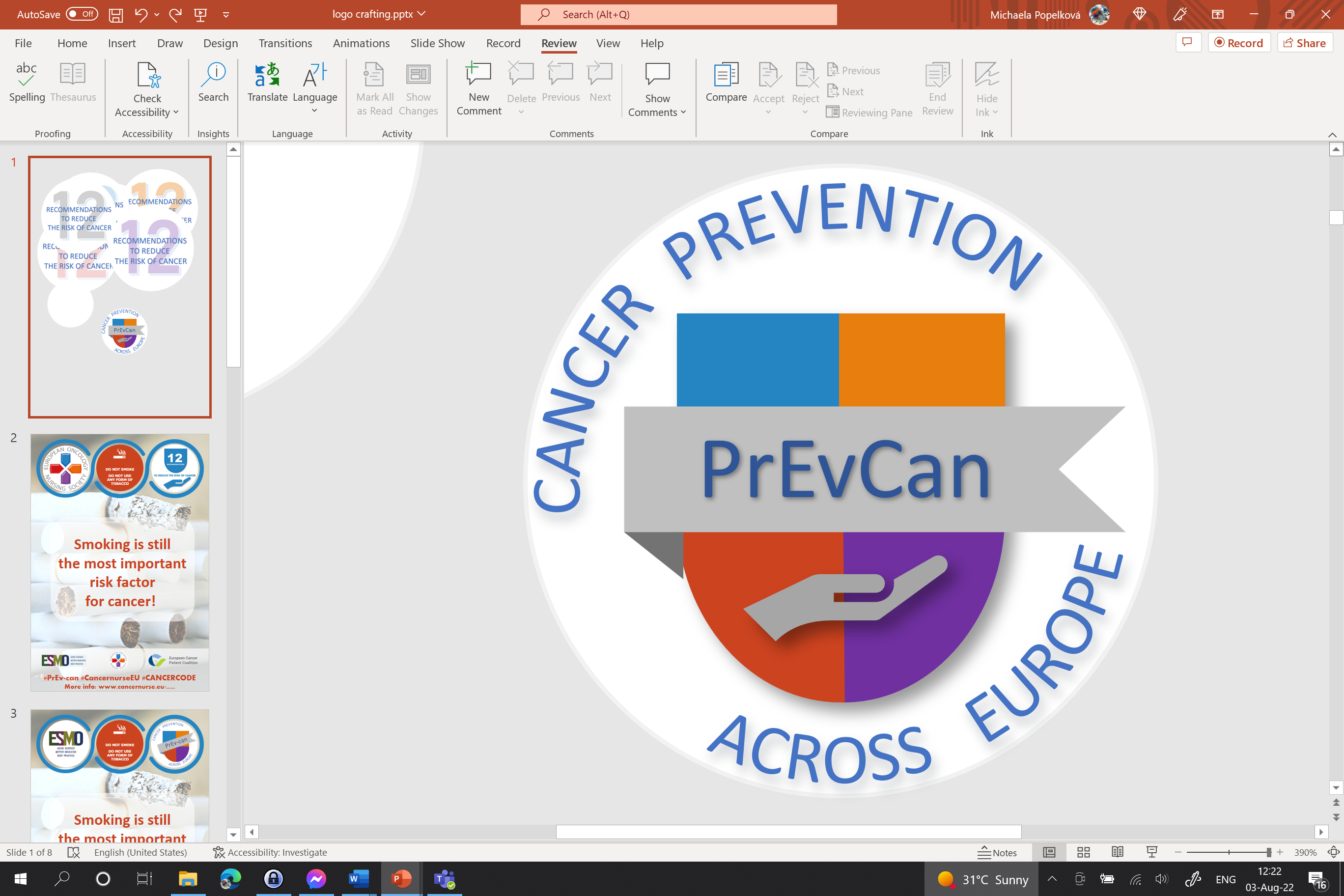 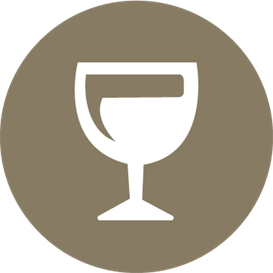 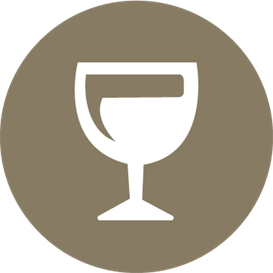 HERHANGI BIR TÜRDE ALKOL ALİYORSANİZ, ALİMİNİZİ SiNiRLAYİN
Kuruluşunuzun logosunu buraya ekleyin
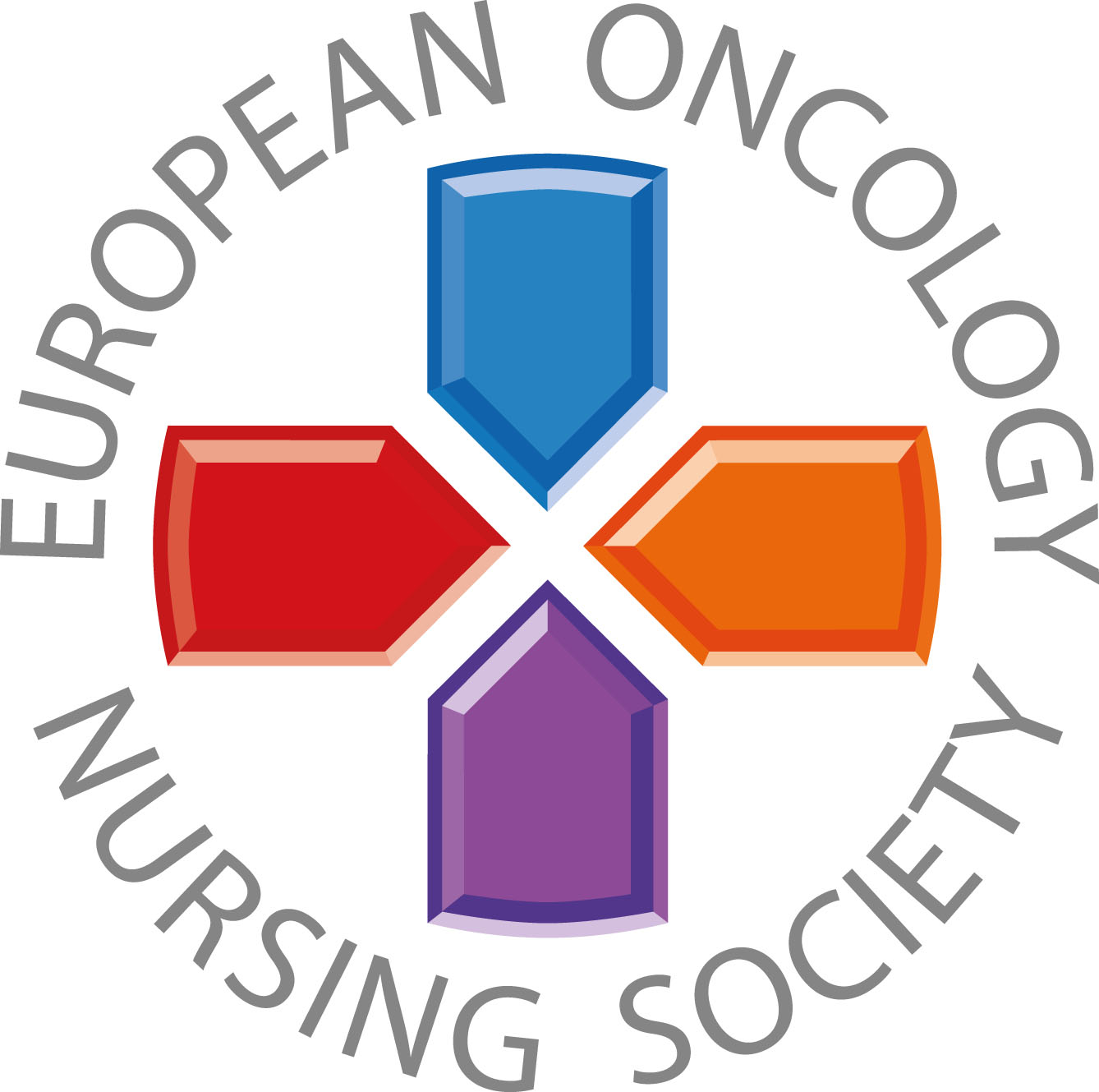 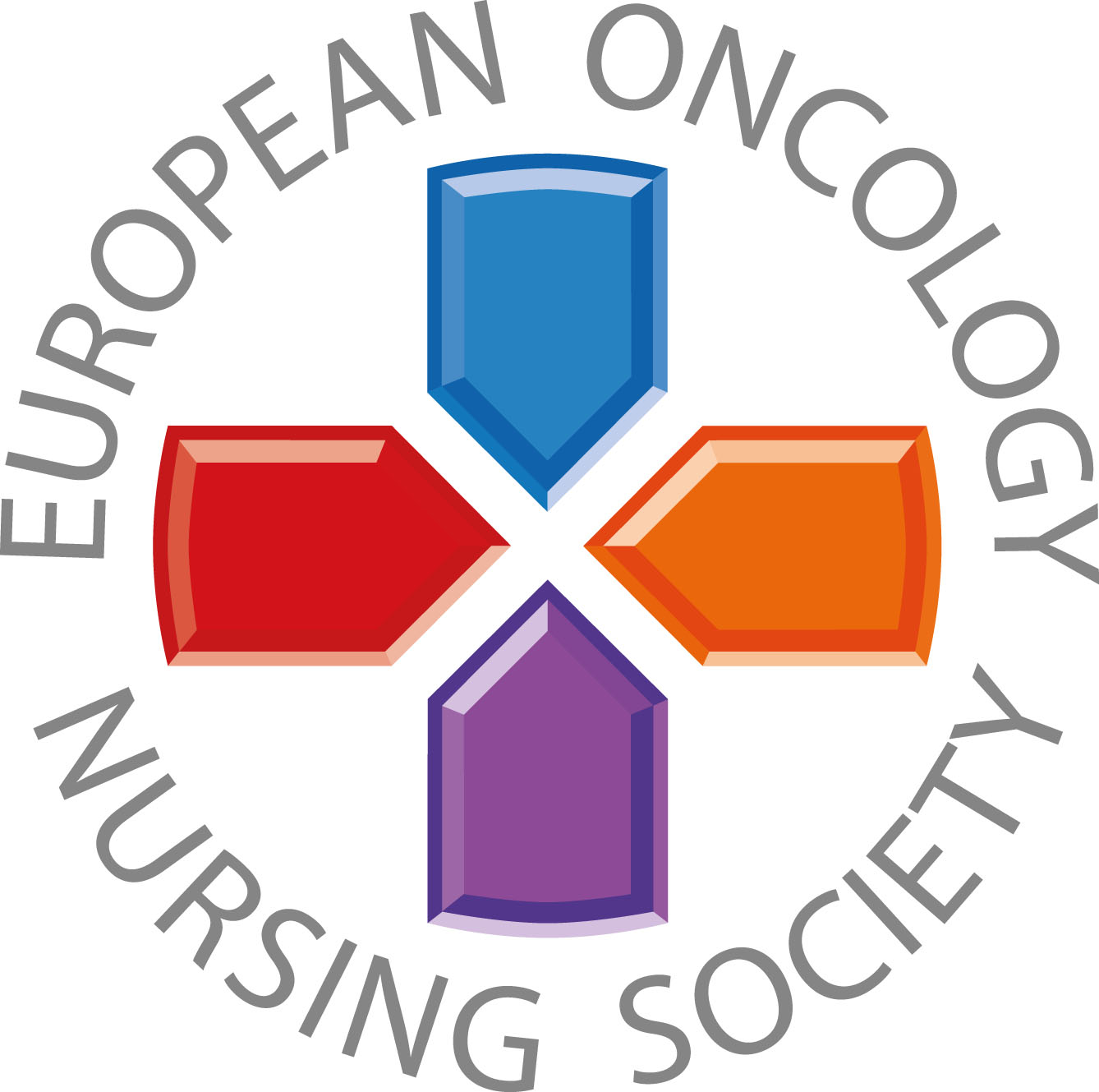 Tavsiyelerde bulunun, destekleyin ve takip edin
#PrEvCan #CANCERCODE
PrEvCan© kampanyası EONS tarafından başlatıldı ve kampanya ortağı ESMO ile birlikte yürütülmektedir. Daha fazla bilgi için: www.cancernurse.eu/prevcan
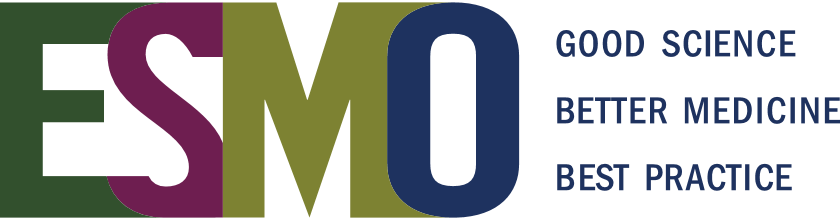 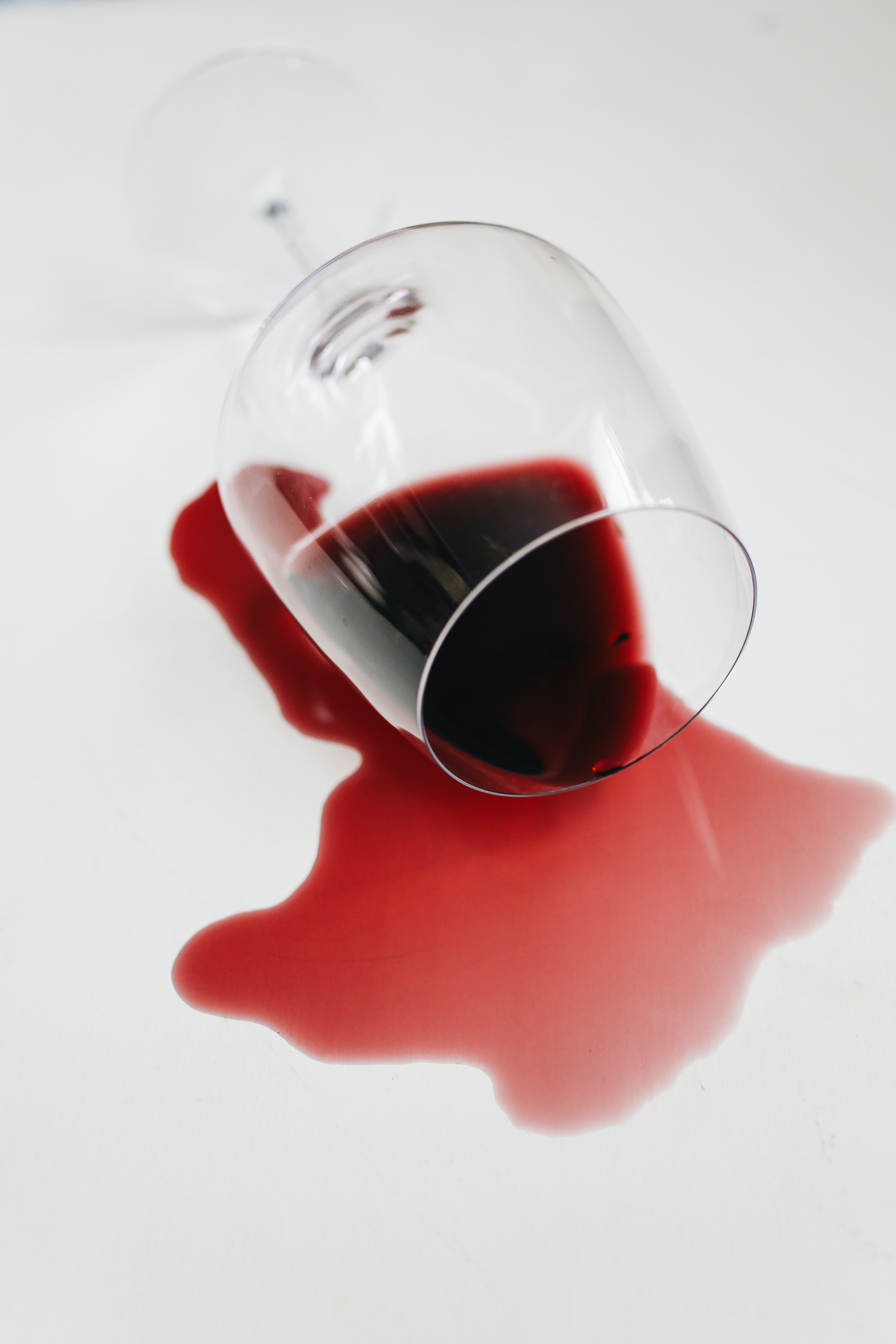 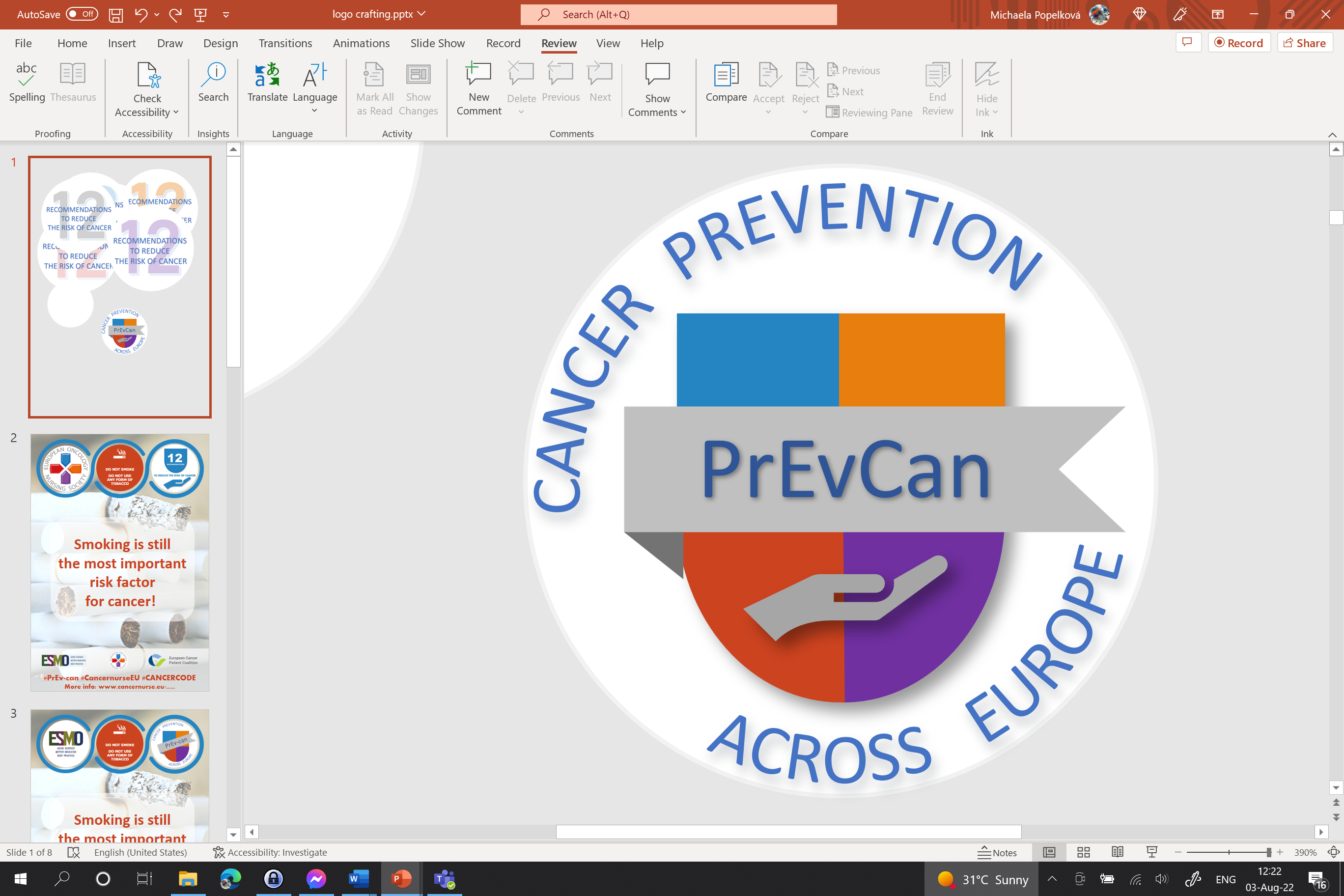 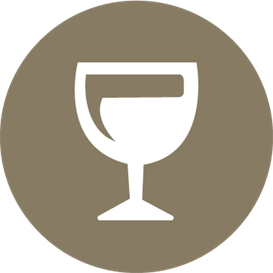 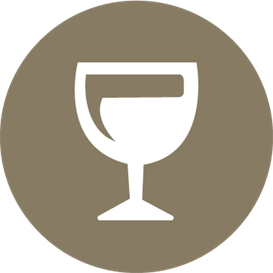 HERHANGI BIR TÜRDE ALKOL ALİYORSANİZ, ALİMİNİZİ SiNiRLAYİN
Kuruluşunuzun logosunu buraya ekleyin
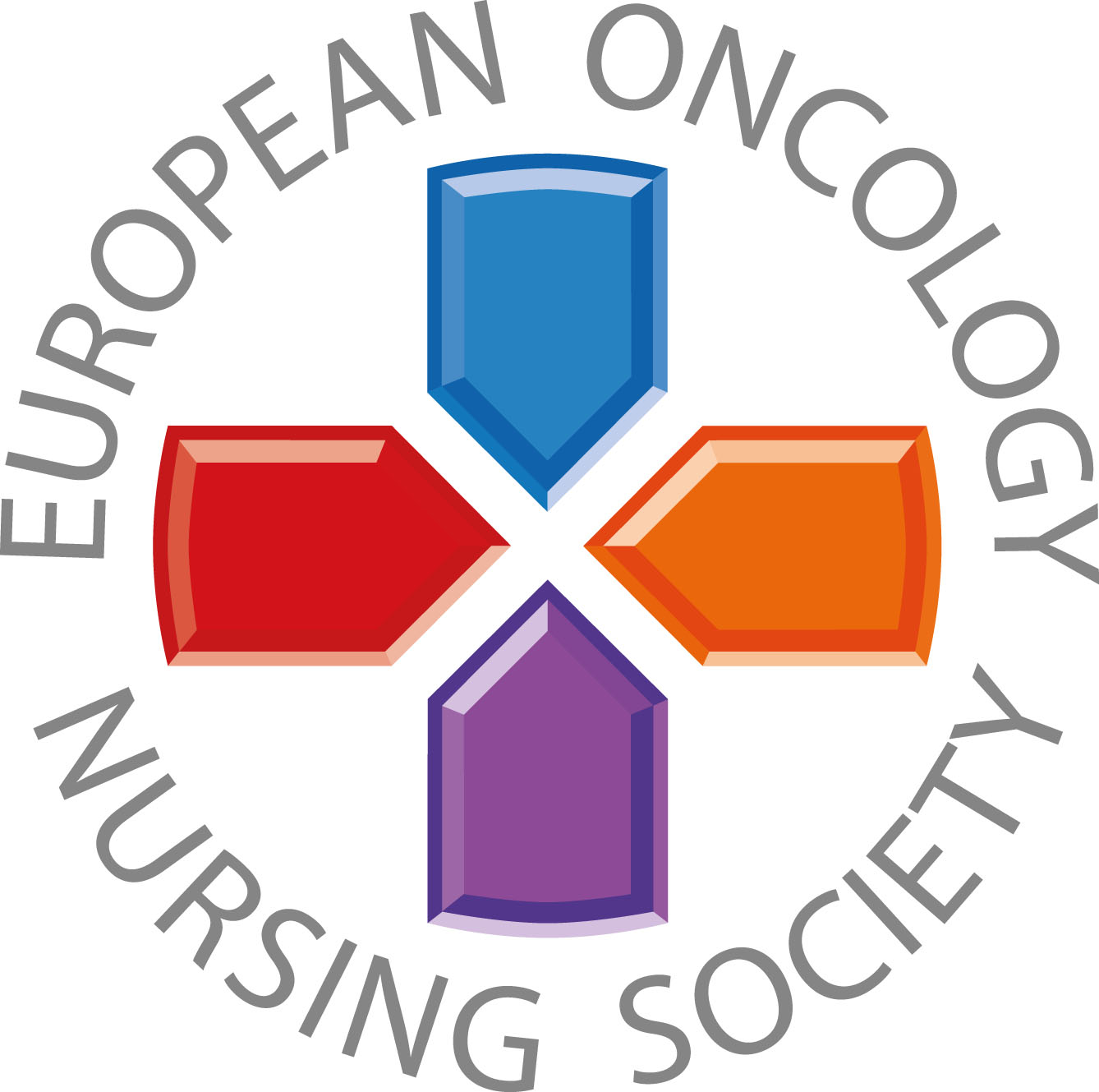 Fotoğrafınızı ekleyin
Özelleştirilmiş metin
#PrEvCan #CANCERCODE
PrEvCan© kampanyası EONS tarafından başlatıldı ve kampanya ortağı ESMO ile birlikte yürütülmektedir. Daha fazla bilgi için: www.cancernurse.eu/prevcan
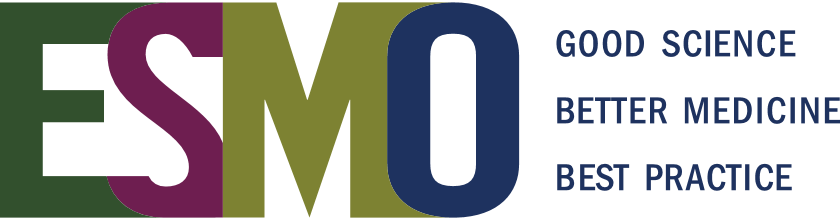